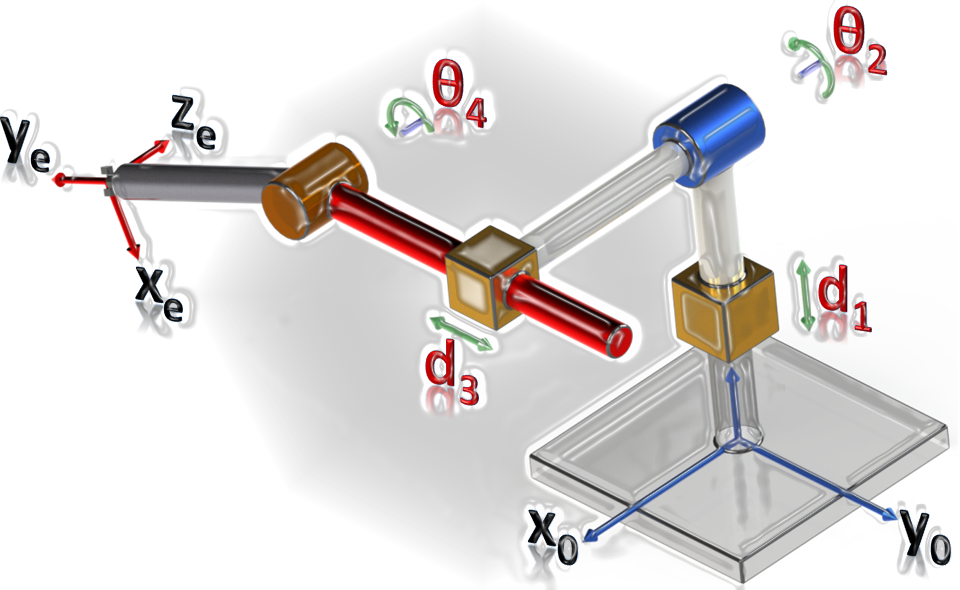 DINÁMICA Y CONTROL DE ROBOTSUNIDAD 02ECUACIONES DINÁMICAS DE NEWTON-EULER
Roger Miranda Colorado
Contenido
1. Aceleración del cuerpo rígido
1.1 Aceleración lineal
1.2 Aceleración angular
2. Ecuaciones de Newton-Euler
2.1 Iteraciones externas
2.2 Iteraciones internas
3. Ejemplos
Dr. Roger Miranda Colorado
2
1. Aceleración del cuerpo rígido
Causas de movimiento
Fuerzas o pares
Problemas:
Problema de control
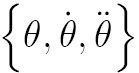 Determinar
Dado
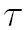 Problema de simulación
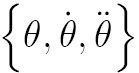 Dado
Determinar
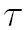 Dr. Roger Miranda Colorado
3
1. Aceleración del cuerpo rígido
Dado el sistema de referencia {B}, por definición las aceleraciones lineal y angular están dadas por:
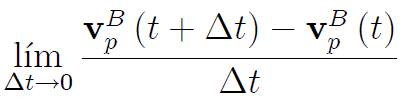 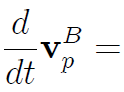 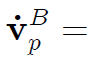 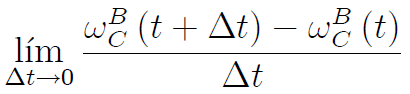 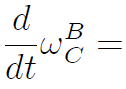 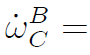 ¿Cómo obtener una expresión sencilla de las ecuaciones anteriores?
Dr. Roger Miranda Colorado
4
1.1 Aceleración lineal
Sea un punto pB. Para el sistema {A} se sabe que el vector de velocidad lineal consta de tres componentes:
Velocidad del origen de {B} w.r.t. {A}
Velocidad del punto en {B}
Velocidad inducida por el movimiento rotacional
Suponiendo que inicialmente los orígenes de {A} y {B} son coincidentes:
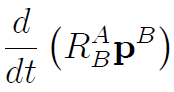 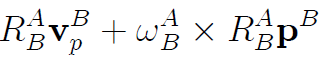 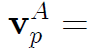 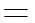 Dr. Roger Miranda Colorado
5
1.1 Aceleración lineal
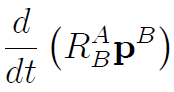 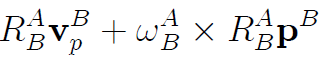 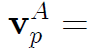 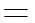 De esta manera la aceleración lineal del punto p cuando los orígenes de los sistemas de referencia coinciden es:
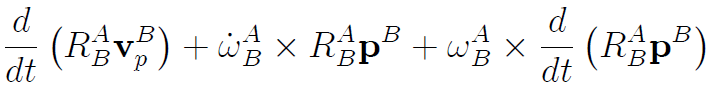 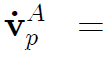 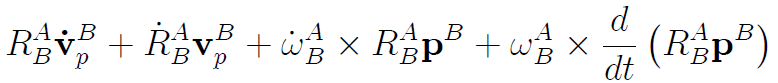 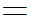 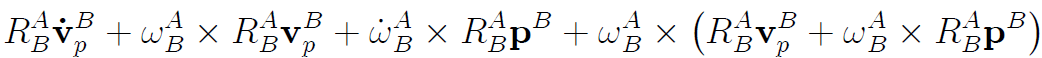 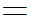 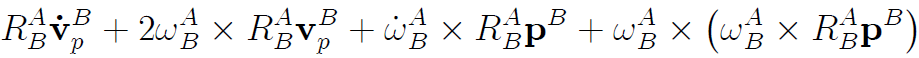 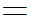 Dr. Roger Miranda Colorado
6
1.1 Aceleración lineal
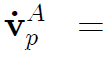 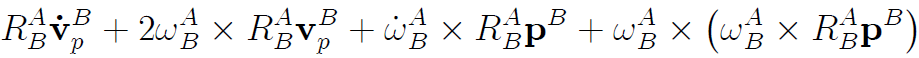 Cuando los orígenes no coinciden se tiene:
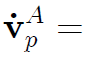 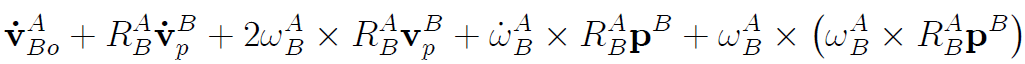 … y cuando el punto p es fijo se simplifica a:
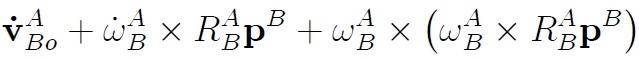 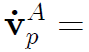 Dr. Roger Miranda Colorado
7
1.2 Aceleración angular
Dados los sistemas de referencia {A,B,C}, es claro que:
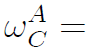 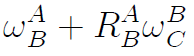 por lo que derivando con respecto al tiempo se obtiene:
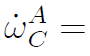 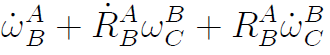 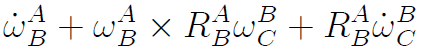 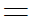 Las expresiones anteriores permiten llevar a cabo el análisis dinámico de un manipulador como se verá a continuación.
Dr. Roger Miranda Colorado
8
2. Ecuaciones de Newton-Euler
La distribución de masa de un cuerpo se determina completamente conociendo:
Su centro de masa
Tensor de inercia
Relación entre fuerzas, inercias y aceleraciones
Ecuaciones de Newton (traslación)
Ecuaciones de Euler (rotación)
Ecuaciones de 
Newton-Euler
Dr. Roger Miranda Colorado
9
2. Ecuaciones de Newton-Euler
Dado un cuerpo rígido al que se le aplica una fuerza F en su centro de masa, la ecuación de Newton establece que:
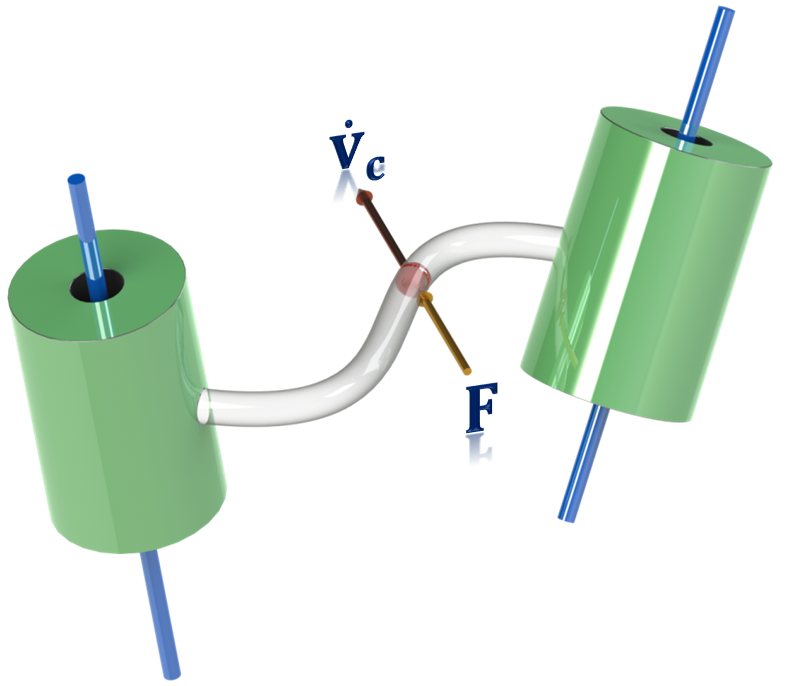 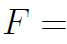 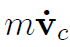 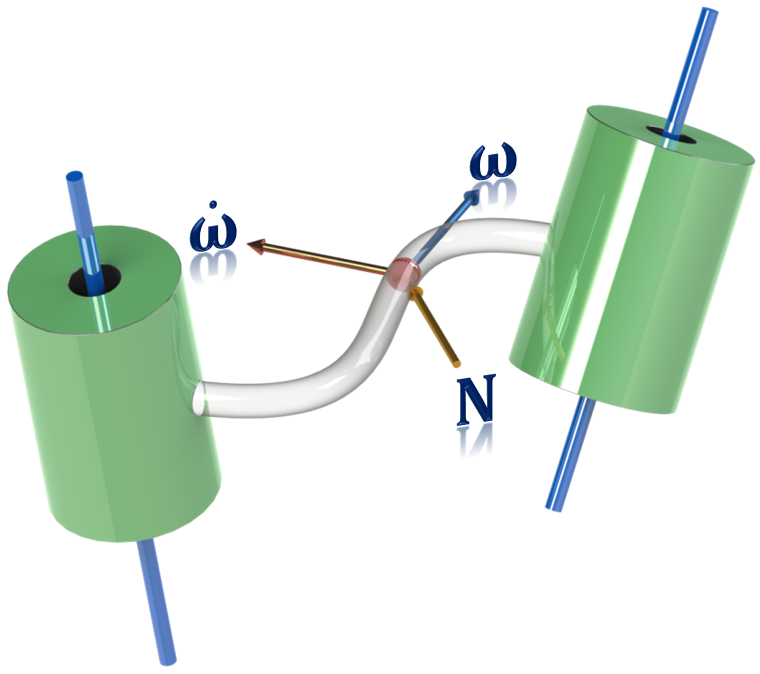 En caso de que se tenga un movimiento rotacional es claro que el momento resultante es:
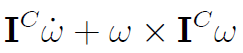 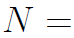 Dr. Roger Miranda Colorado
10
2. Ecuaciones de Newton-Euler
Para determinar las ecuaciones dinámicas de un robot manipulador se obtendrán las ecuaciones de Newton-Euler siguiendo un procedimiento que involucra un conjunto de:
Iteraciones externas: permiten el cálculo de las fuerzas y pares totales que actúan en cada eslabón.
Iteraciones internas: permiten el cálculo de las fuerzas y pares de las articulaciones que provocarán las fuerzas y pares totales aplicados a cada eslabón.
Dr. Roger Miranda Colorado
11
2.1 Iteraciones externas
Para articulaciones rotacionales se obtuvieron previamente las siguientes expresiones para el cálculo de la velocidad y aceleración angular:
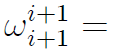 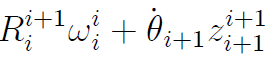 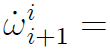 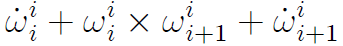 Entonces en el sistema {i+1}:
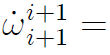 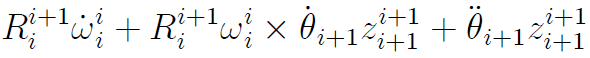 Para el caso de articulaciones prismáticas se tiene:
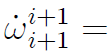 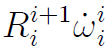 Dr. Roger Miranda Colorado
12
2.1 Iteraciones externas
Dados {i,i+1}, la aceleración lineal del origen del sistema de referencia {i+1} para articulaciones rotacionales es:
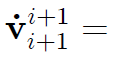 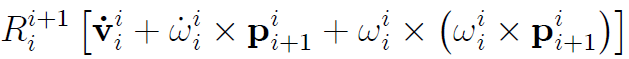 Para articulaciones prismáticas se tiene:
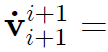 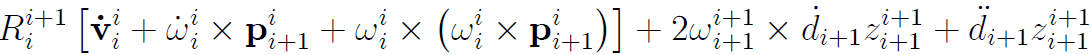 y para los centros de masa de cada eslabón se tiene:
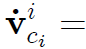 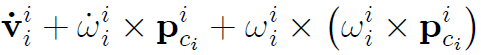 Válida para cualquier tipo de articulación
Posición del centro de masa del eslabón i en {i}
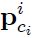 Dr. Roger Miranda Colorado
13
2.1 Iteraciones externas
Al conocer las aceleraciones de los centros de masa de cada eslabón, es posible aplicar las ecuaciones de Newton-Euler para determinar la fuerza y par que actúan en los centros de masa de cada eslabón de la siguiente manera:
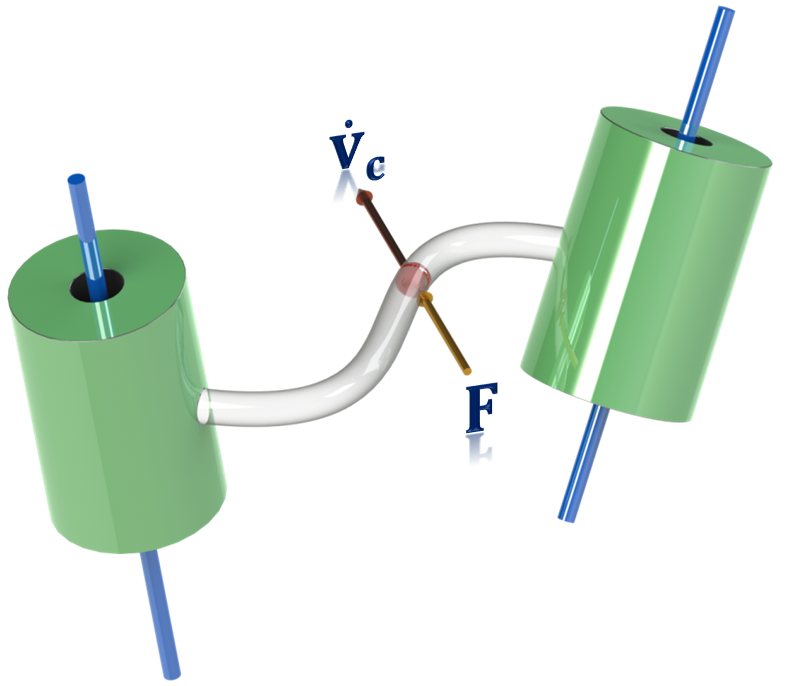 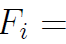 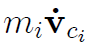 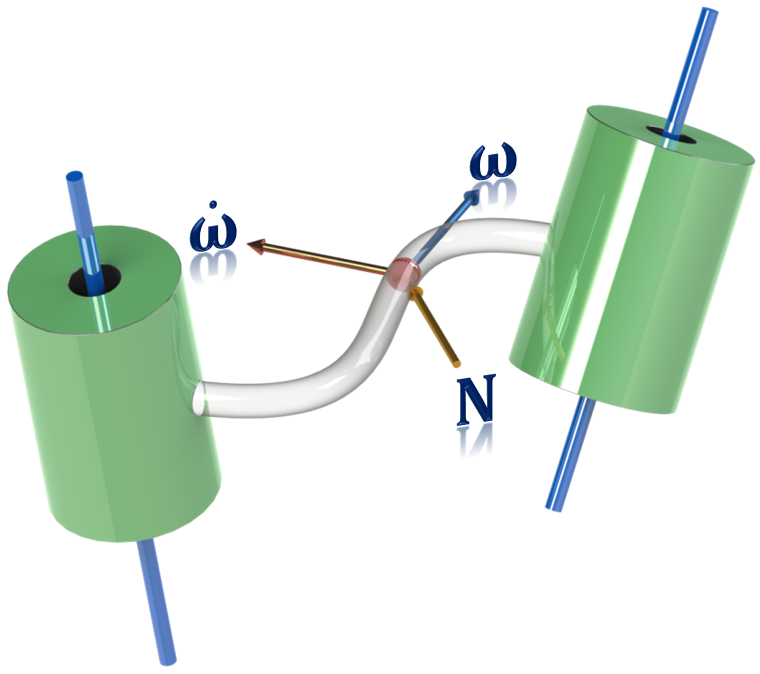 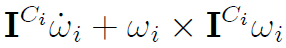 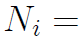 Dr. Roger Miranda Colorado
14
2.2 Iteraciones internas
Considérese el diagrama de cuerpo libre de un eslabón:
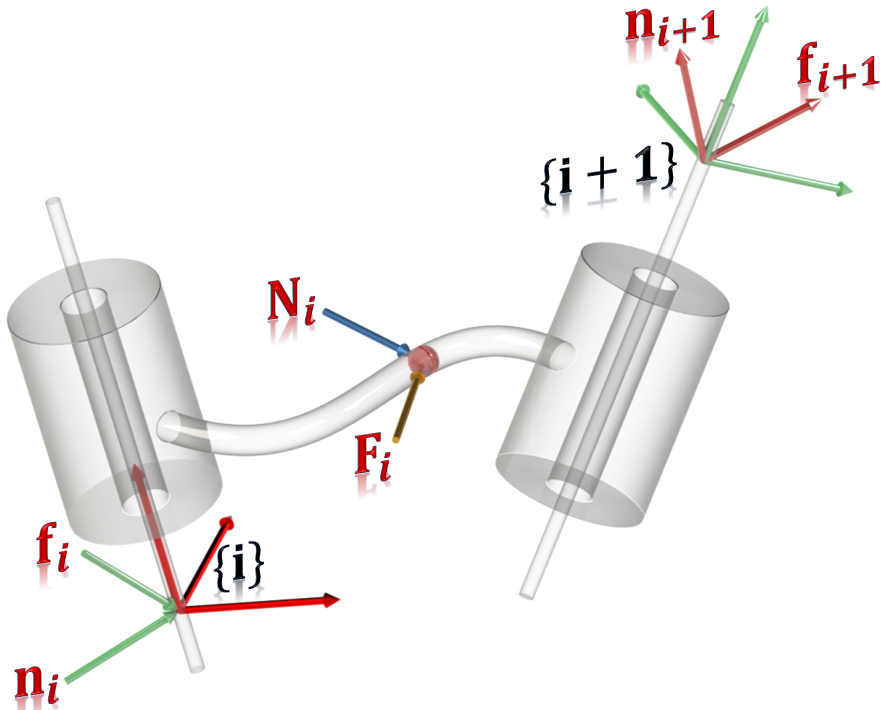 Fuerza ejercida por el eslabón i-1 sobre el eslabón i
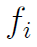 Par ejercido por el eslabón i-1 en el eslabón i
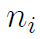 De esta manera se obtiene la ecuación de balance de fuerza y de par:
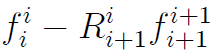 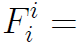 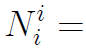 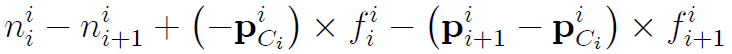 Dr. Roger Miranda Colorado
15
2.2 Iteraciones internas
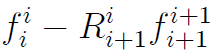 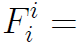 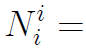 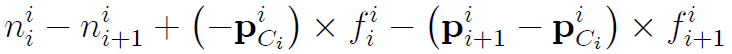 Se reescribe la ecuación de balance de par como:
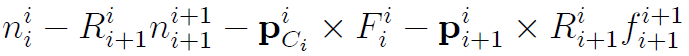 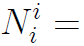 Por lo tanto, reordenando términos:
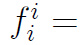 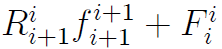 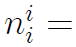 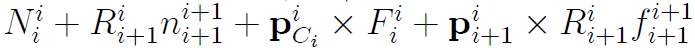 y los pares de articulación requeridos son:
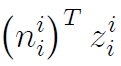 Articulación rotacional
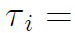 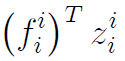 Articulación prismática
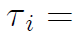 Dr. Roger Miranda Colorado
16
2.2 Iteraciones internas
Suponiendo que el extremo del robot es libre se considera:
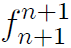 Cero
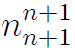 De esta manera el algoritmo NE consiste en:
1. Determinar las velocidades y aceleraciones de modo iterativo desde el eslabón 1 hasta el eslabón n
2. Determinar las fuerzas y pares de interacción y los pares de las articulaciones de modo recursivo desde el eslabón n hasta el eslabón 1
Dr. Roger Miranda Colorado
17
2.2 Iteraciones internas
Las ecuaciones de Newton-Euler se resumen para articulaciones rotacionales como:
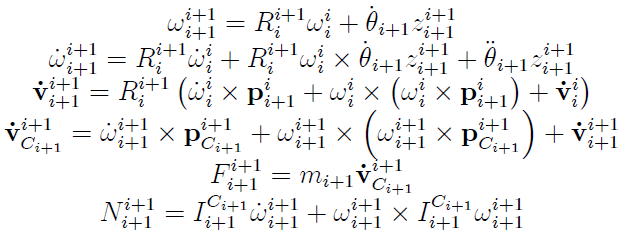 Iteraciones externas
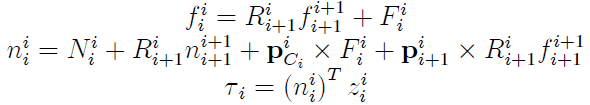 Iteraciones internas
Dr. Roger Miranda Colorado
18
2.2 Iteraciones internas
y para articulaciones prismáticas las ecuaciones de Newton-Euler son:
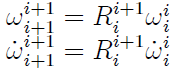 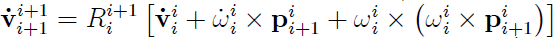 Iteraciones externas
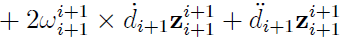 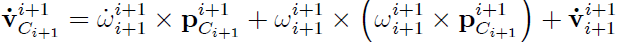 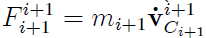 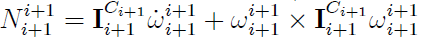 Iteraciones internas
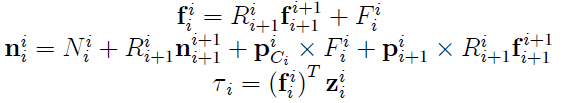 Dr. Roger Miranda Colorado
19
2.2 Iteraciones internas
Hasta el momento no se ha considerado el efecto de los pares gravitacionales en el manipulador, pero su efecto se puede agregar fácilmente considerando:
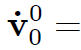 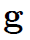 Vector de gravedad, apuntando en dirección opuesta a la propia del manipulador considerado
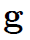 Lo anterior produce el mismo efecto en los eslabones que la gravedad.
Dr. Roger Miranda Colorado
20
Ejemplo 1. Emplear las ecuaciones de Newton-Euler para determinar las ecuaciones dinámicas del siguiente robot manipulador.
Se supone una distribución de masa tal que: la masa de cada eslabón se concentra en la parte final del mismo. Las masas respectivas son m1 y m2.
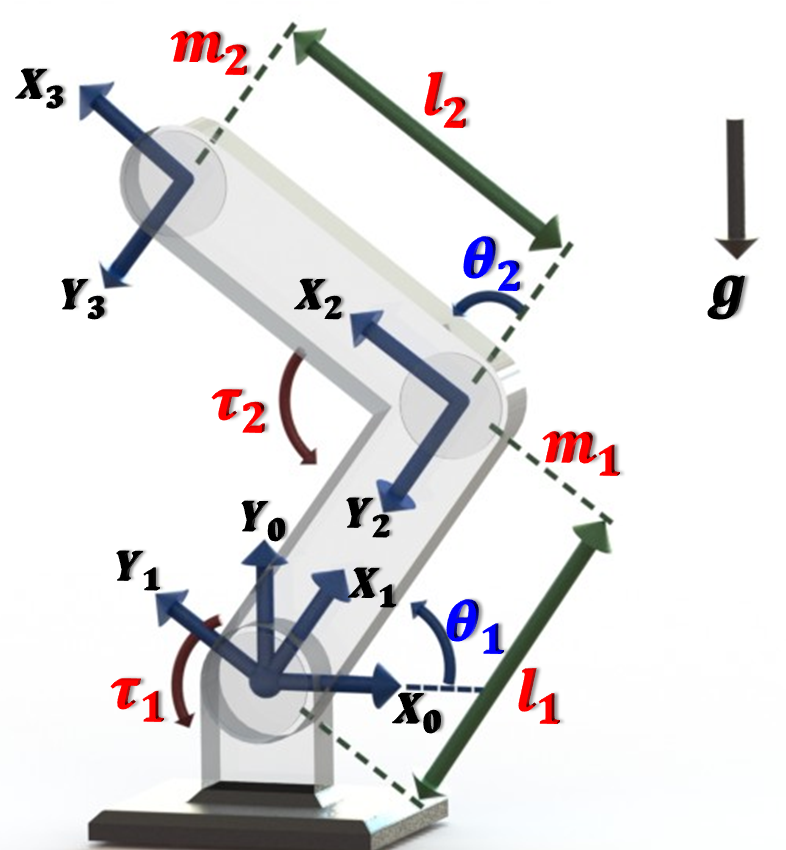 Dr. Roger Miranda Colorado
21
Ejemplo 1: ecuaciones Newton-Euler robot RR
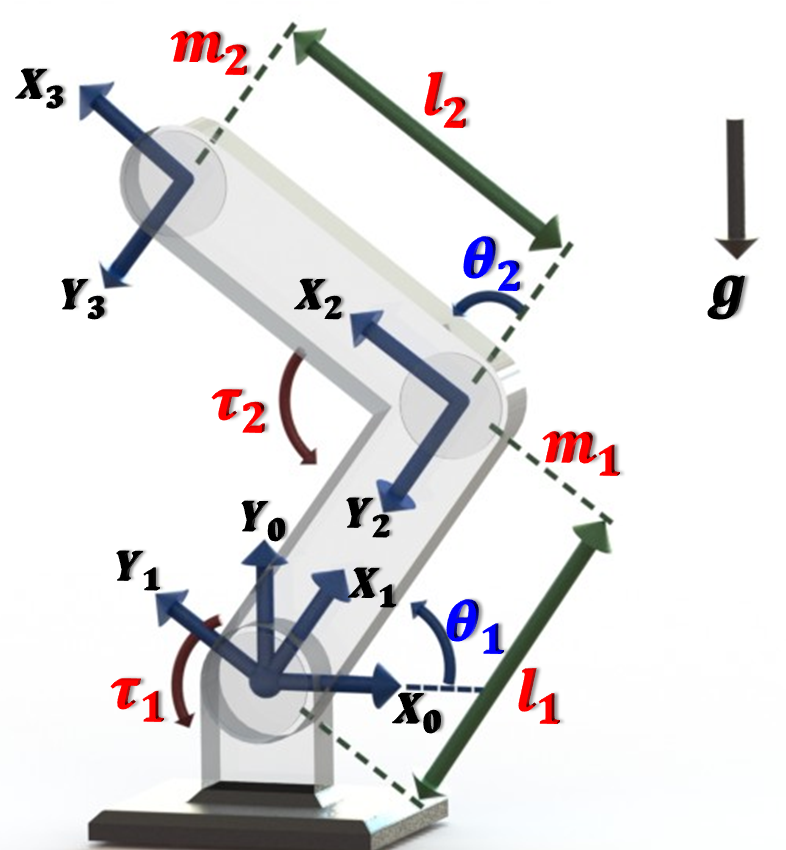 Primero se ubican los centros de masa de los eslabones:
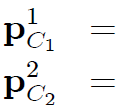 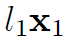 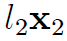 Por la distribución de masa (masa puntual) se concluye que:
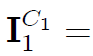 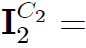 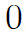 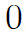 Se considera que el robot no interactúa con el medio, por lo que en su efector final:
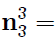 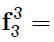 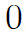 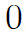 En el caso de la base y el efecto de la gravedad se tiene:
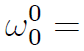 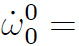 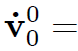 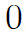 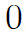 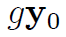 Dr. Roger Miranda Colorado
22
Ejemplo 1: ecuaciones Newton-Euler robot RR
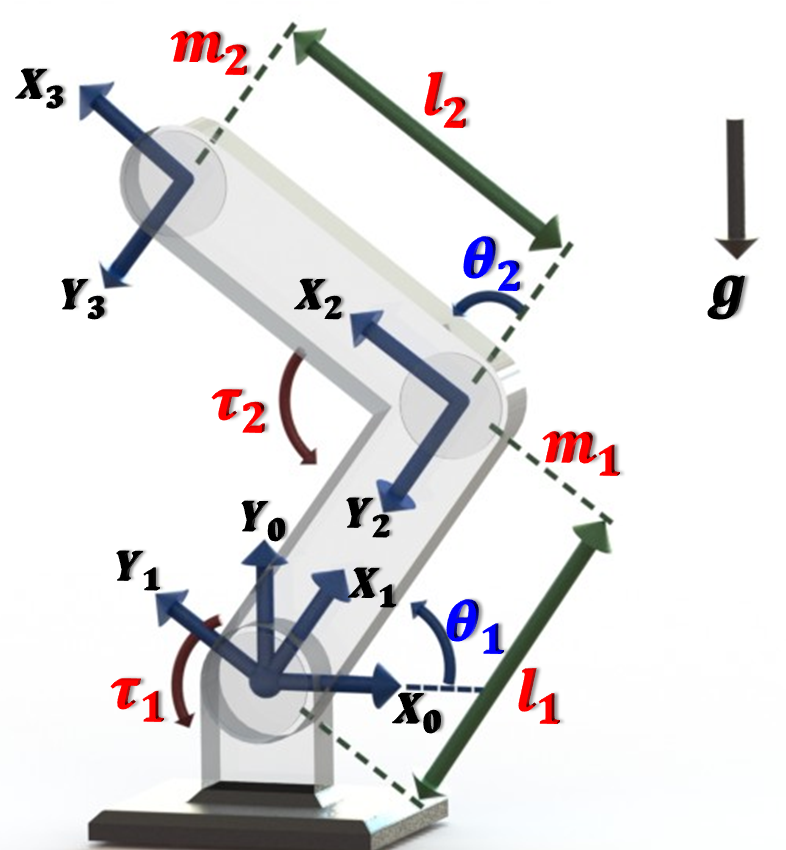 Para la convención DH:
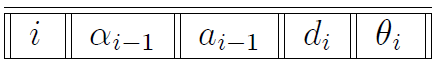 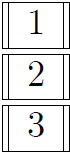 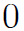 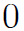 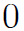 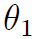 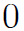 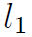 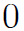 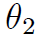 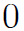 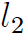 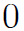 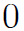 Entonces se obtiene la cinemática directa:
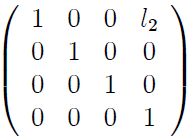 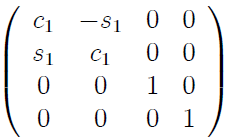 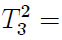 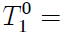 Ahora se emplearán las ecuaciones de Newton-Euler para obtener las ecuaciones dinámicas.
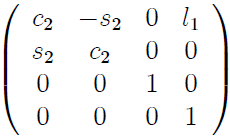 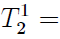 Dr. Roger Miranda Colorado
23
Ejemplo 1: ecuaciones Newton-Euler robot RR Iteraciones externas: i=0
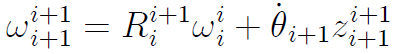 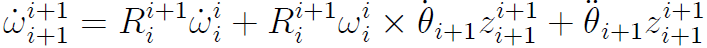 Se comienza con las iteraciones externas con i=0 comenzando con el cálculo de la velocidad y aceleración angular:
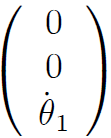 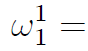 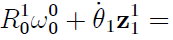 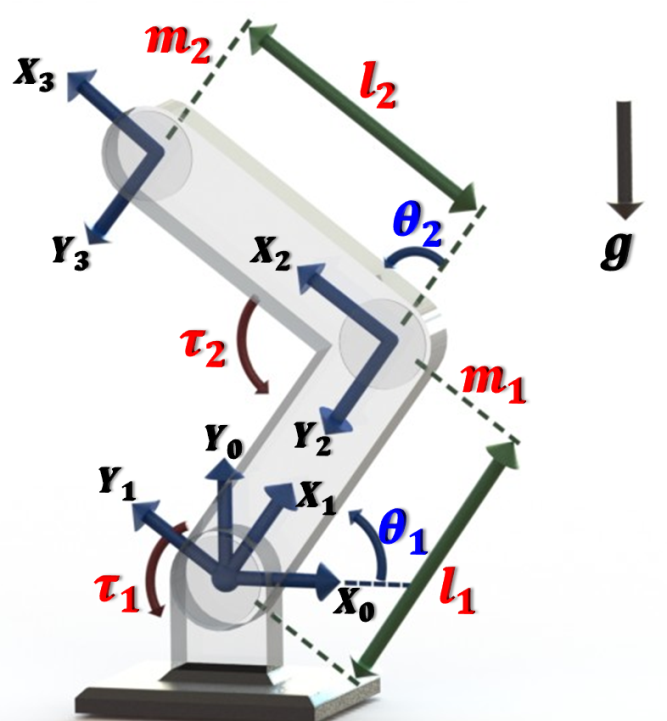 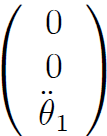 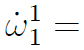 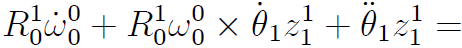 Dr. Roger Miranda Colorado
24
Ejemplo 1: ecuaciones Newton-Euler robot RR Iteraciones externas: i=0
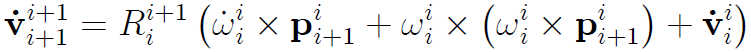 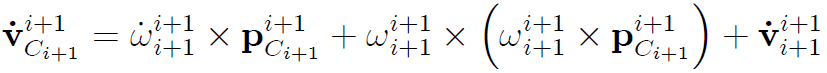 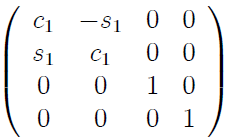 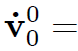 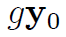 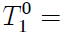 Ahora se determina la aceleración lineal:
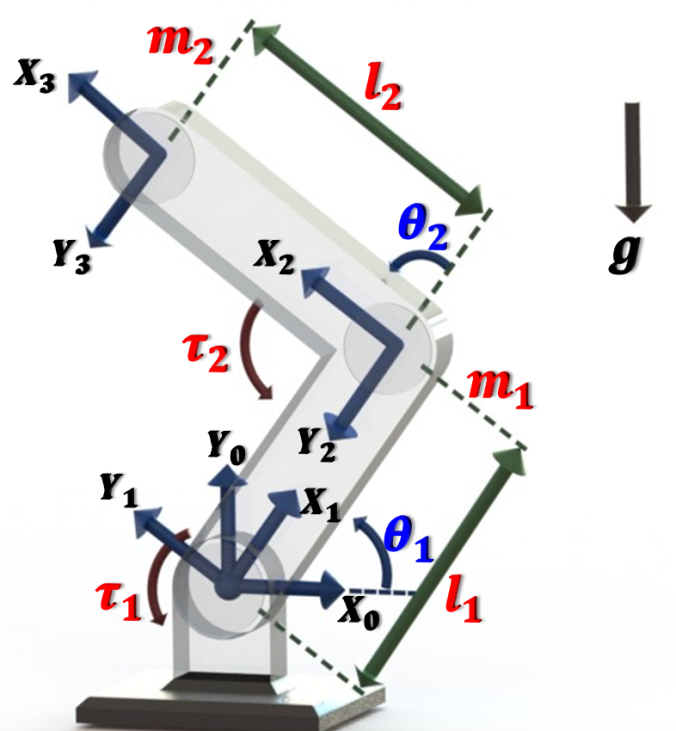 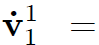 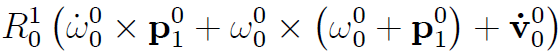 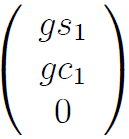 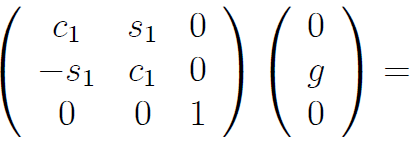 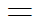 Dr. Roger Miranda Colorado
25
Ejemplo 1: ecuaciones Newton-Euler robot RR Iteraciones externas: i=0
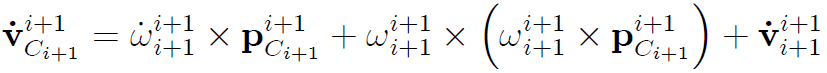 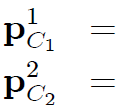 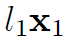 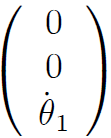 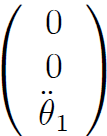 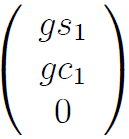 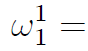 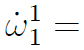 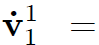 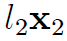 Se calcula ahora la aceleración lineal del centro de masa del eslabón 1:
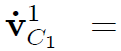 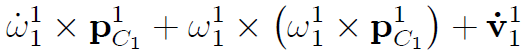 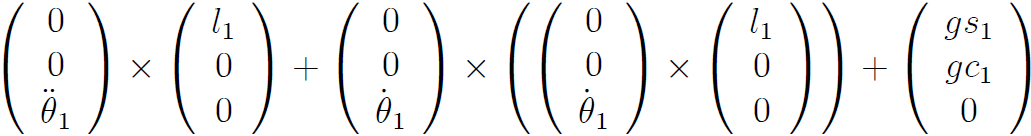 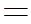 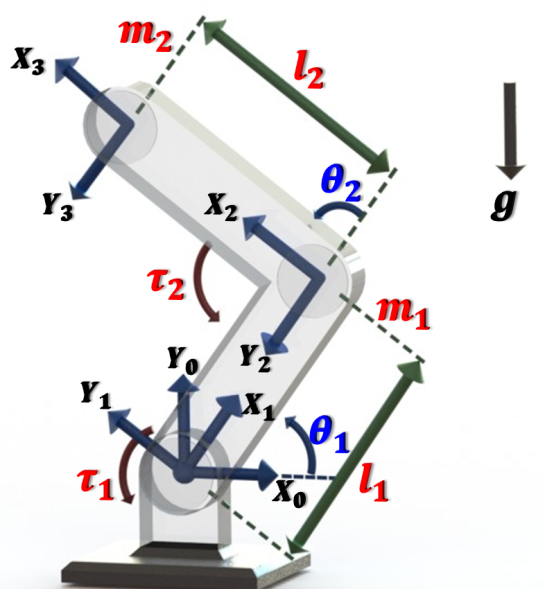 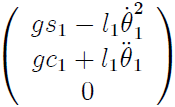 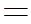 Dr. Roger Miranda Colorado
26
Ejemplo 1: ecuaciones Newton-Euler robot RR Iteraciones externas: i=0
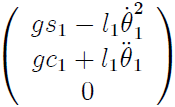 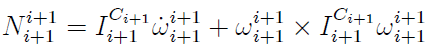 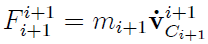 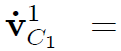 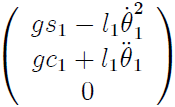 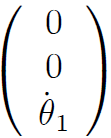 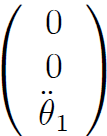 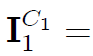 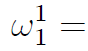 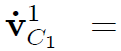 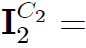 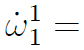 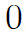 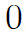 Ahora se determina la fuerza y par total en el primer eslabón:
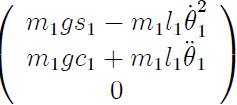 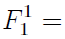 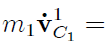 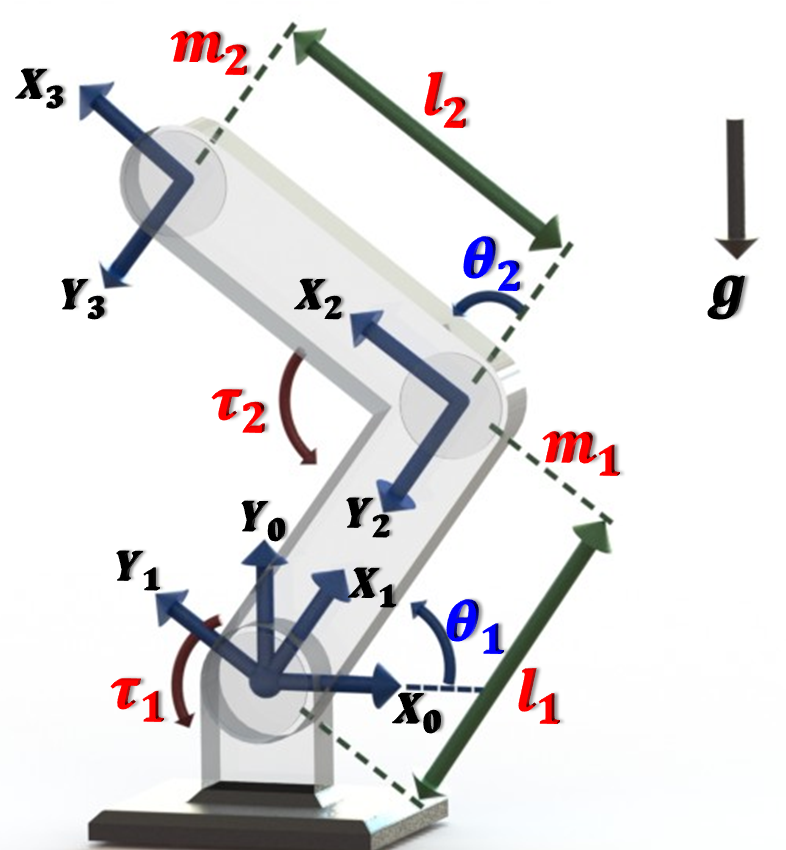 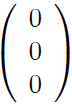 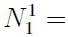 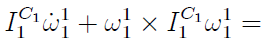 Ahora se repite el proceso para la iteración externa con i=1
Dr. Roger Miranda Colorado
27
Ejemplo 1: ecuaciones Newton-Euler robot RR Iteraciones externas: i=1
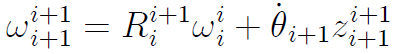 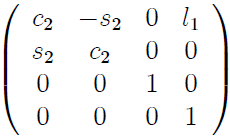 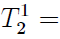 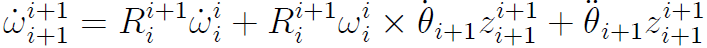 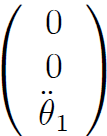 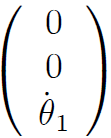 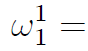 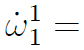 Se calculan la velocidad y aceleración angular con i=1:
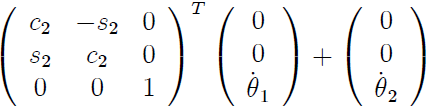 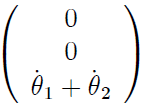 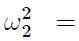 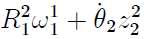 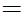 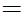 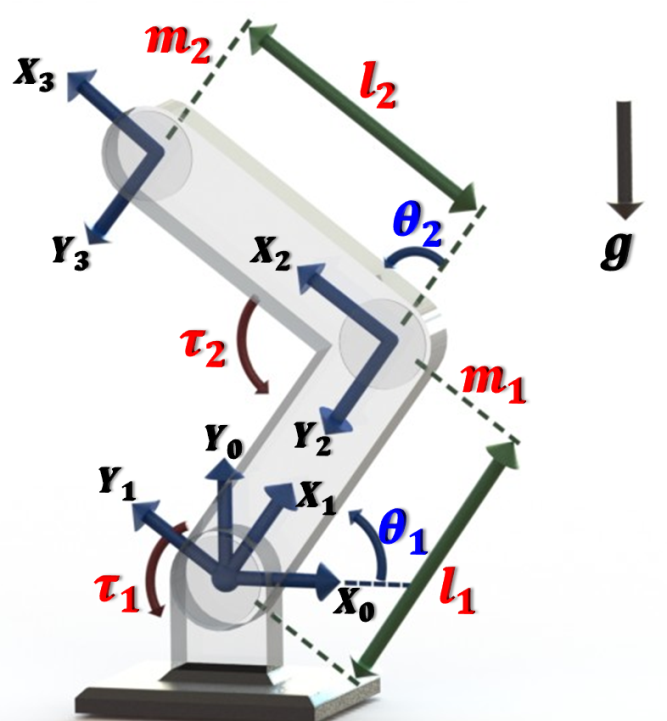 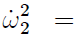 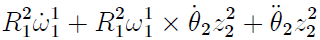 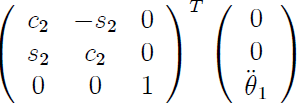 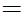 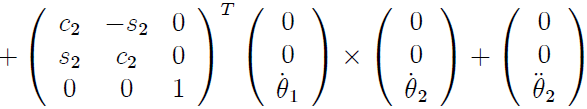 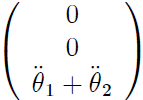 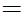 Dr. Roger Miranda Colorado
28
Ejemplo 1: ecuaciones Newton-Euler robot RR Iteraciones externas: i=1
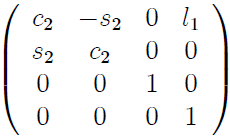 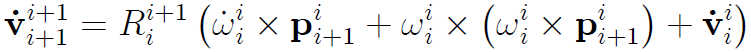 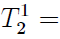 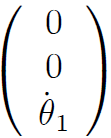 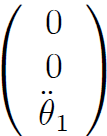 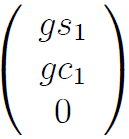 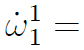 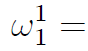 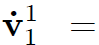 Se calcula la aceleración lineal con i=1:
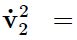 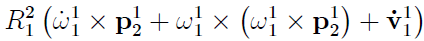 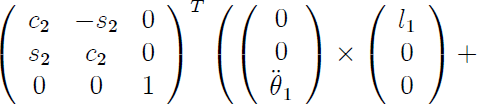 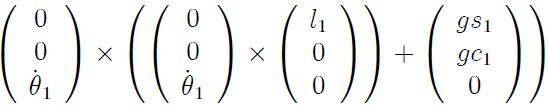 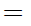 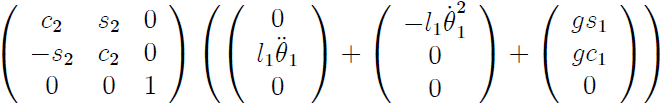 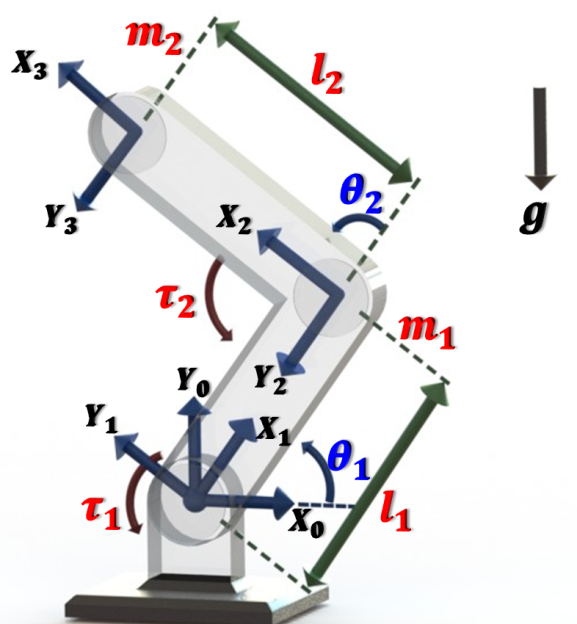 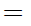 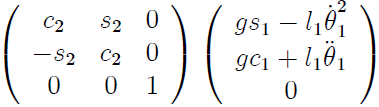 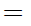 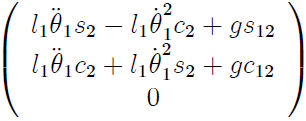 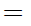 Dr. Roger Miranda Colorado
29
Ejemplo 1: ecuaciones Newton-Euler robot RR Iteraciones externas: i=1
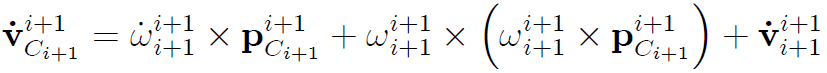 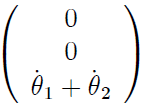 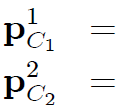 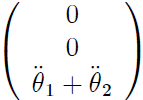 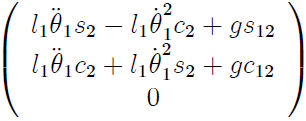 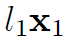 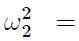 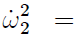 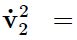 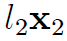 Se calcula la aceleración lineal del centro de masa del segundo eslabón con i=1:
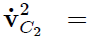 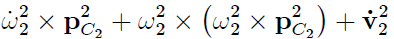 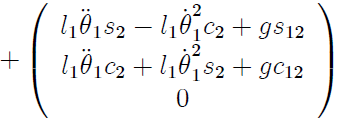 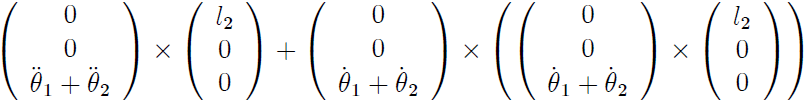 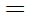 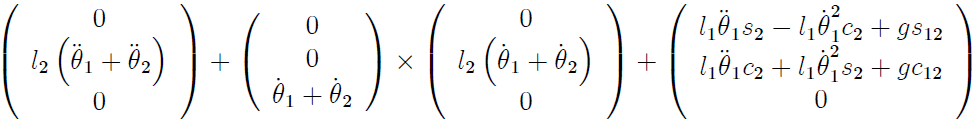 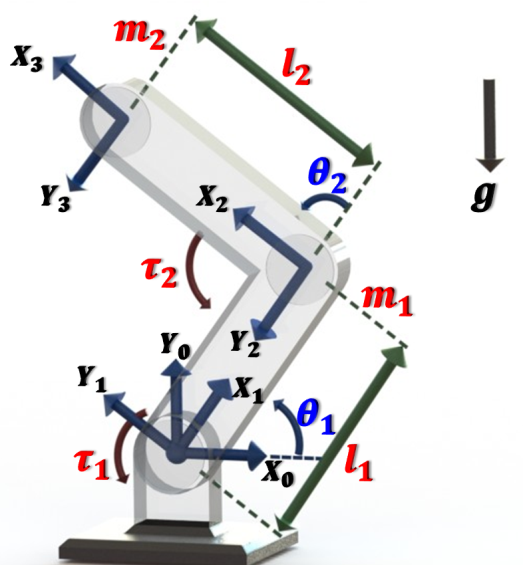 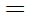 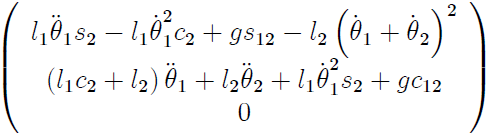 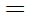 Dr. Roger Miranda Colorado
30
Ejemplo 1: ecuaciones Newton-Euler robot RR Iteraciones externas: i=1
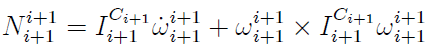 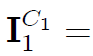 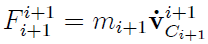 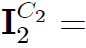 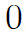 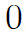 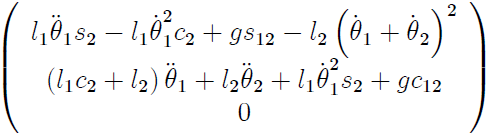 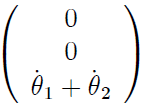 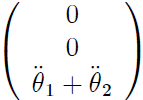 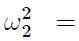 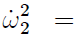 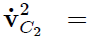 Ahora se determina la fuerza y par total en el segundo eslabón:
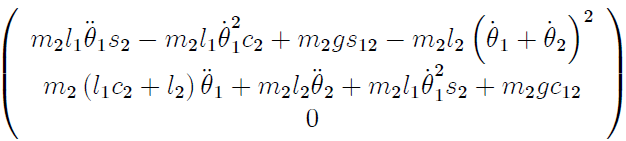 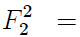 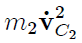 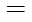 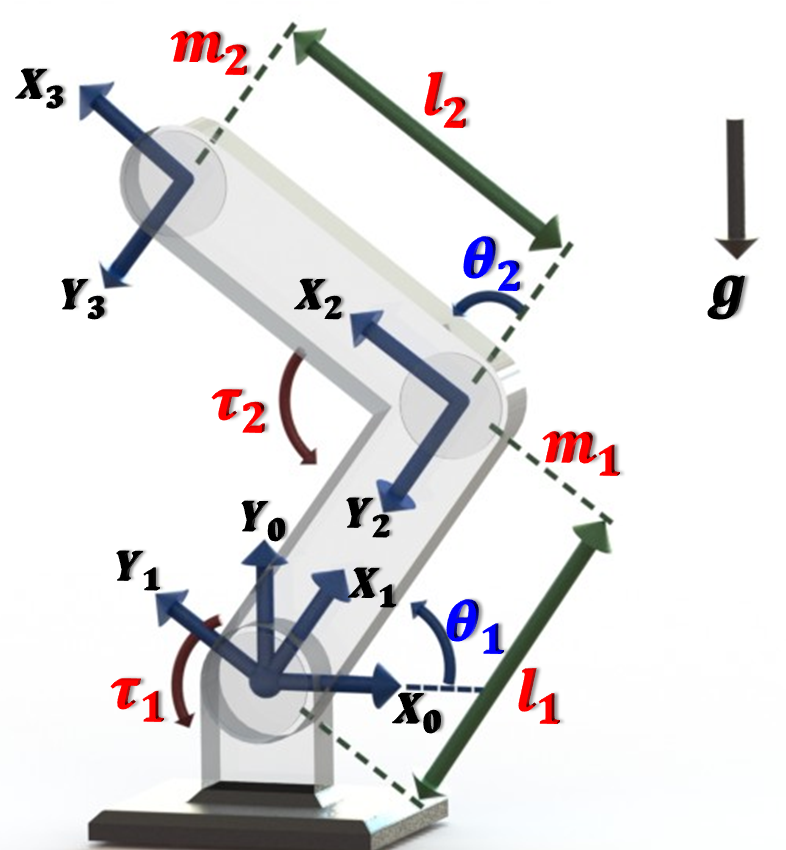 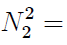 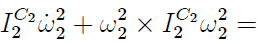 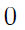 Ahora se procederá a hacer el análisis para la iteraciones internas.
Dr. Roger Miranda Colorado
31
Ejemplo 1: ecuaciones Newton-Euler robot RR Iteraciones internas: i=2
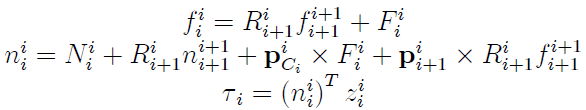 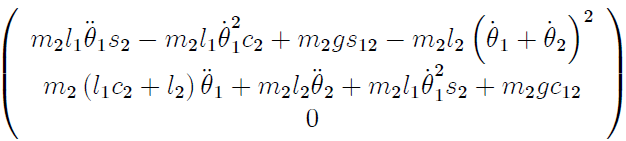 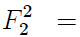 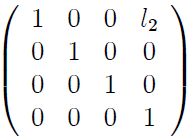 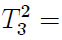 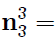 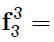 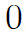 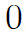 Se comienza con i=2 para las iteraciones internas:
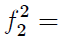 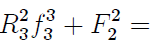 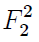 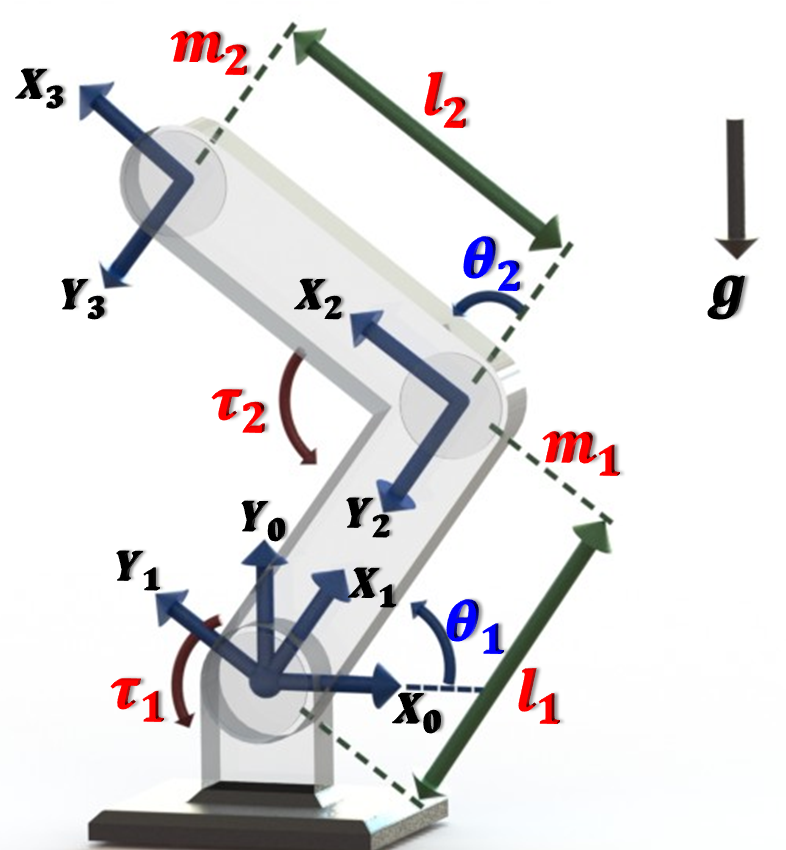 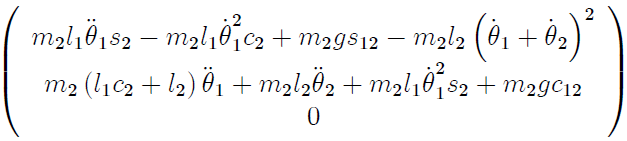 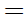 Dr. Roger Miranda Colorado
32
Ejemplo 1: ecuaciones Newton-Euler robot RR Iteraciones internas: i=2
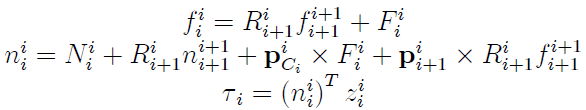 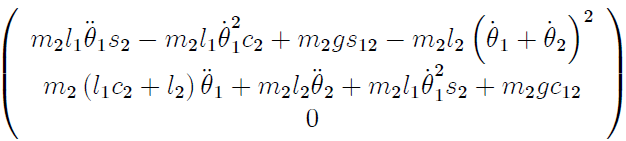 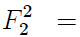 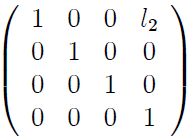 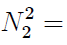 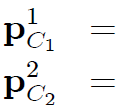 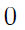 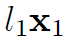 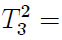 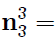 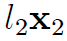 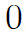 Se comienza con i=2 para las iteraciones internas:
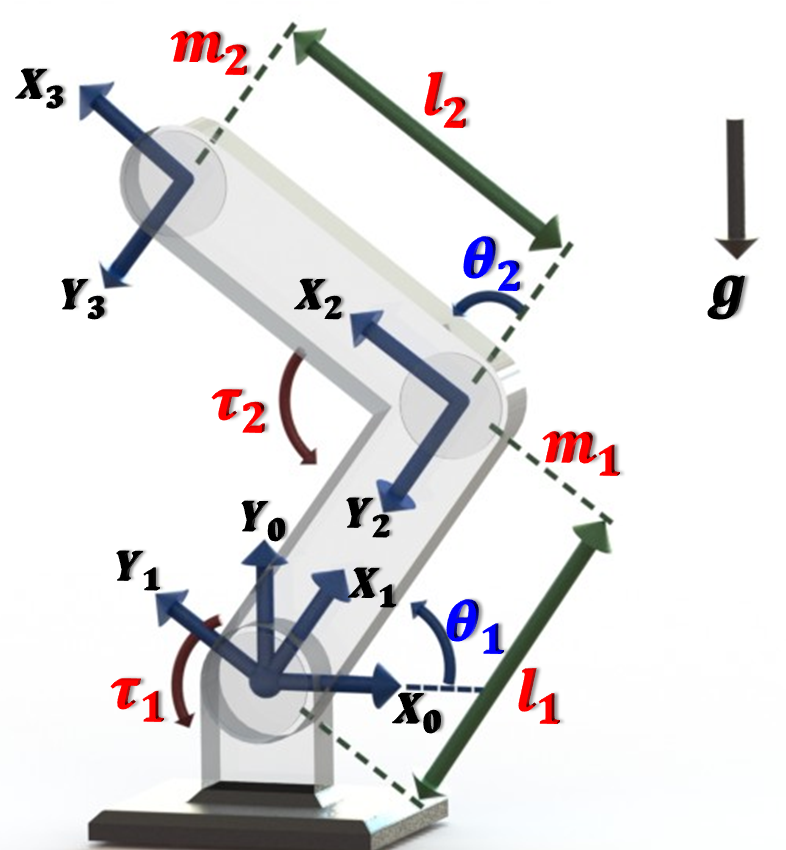 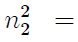 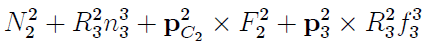 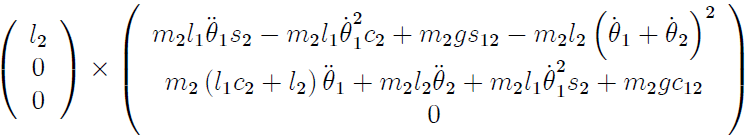 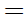 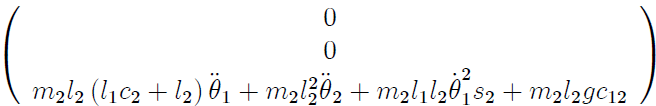 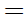 Dr. Roger Miranda Colorado
33
Ejemplo 1: ecuaciones Newton-Euler robot RR Iteraciones internas: i=2
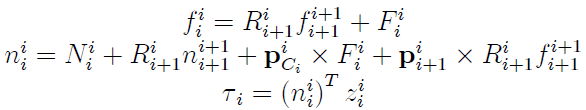 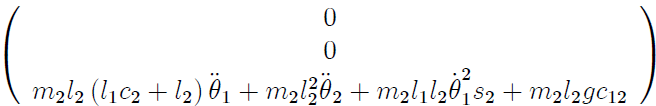 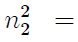 Se comienza con i=2 para las iteraciones internas:
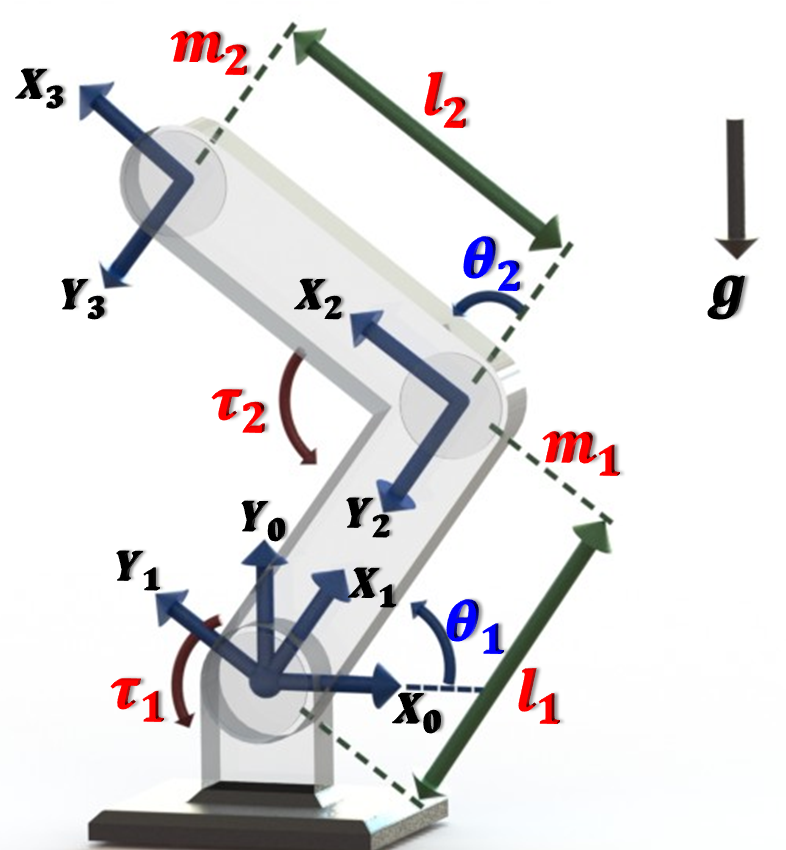 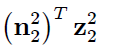 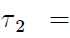 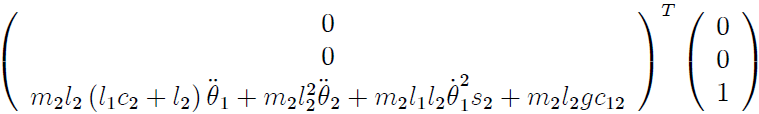 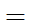 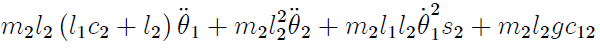 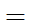 Dr. Roger Miranda Colorado
34
Ejemplo 1: ecuaciones Newton-Euler robot RR Iteraciones internas: i=1
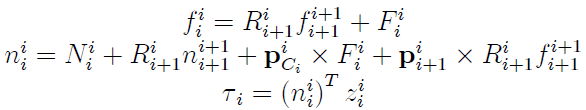 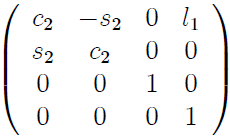 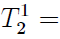 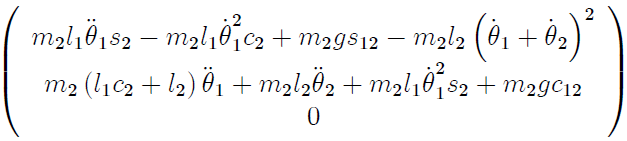 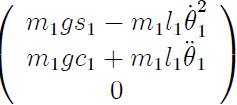 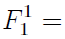 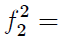 Finalmente se calcula la iteración interna con i=1 para la fuerza:
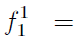 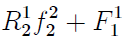 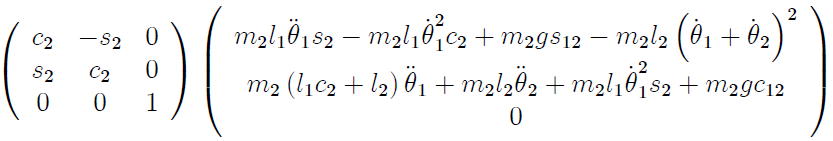 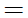 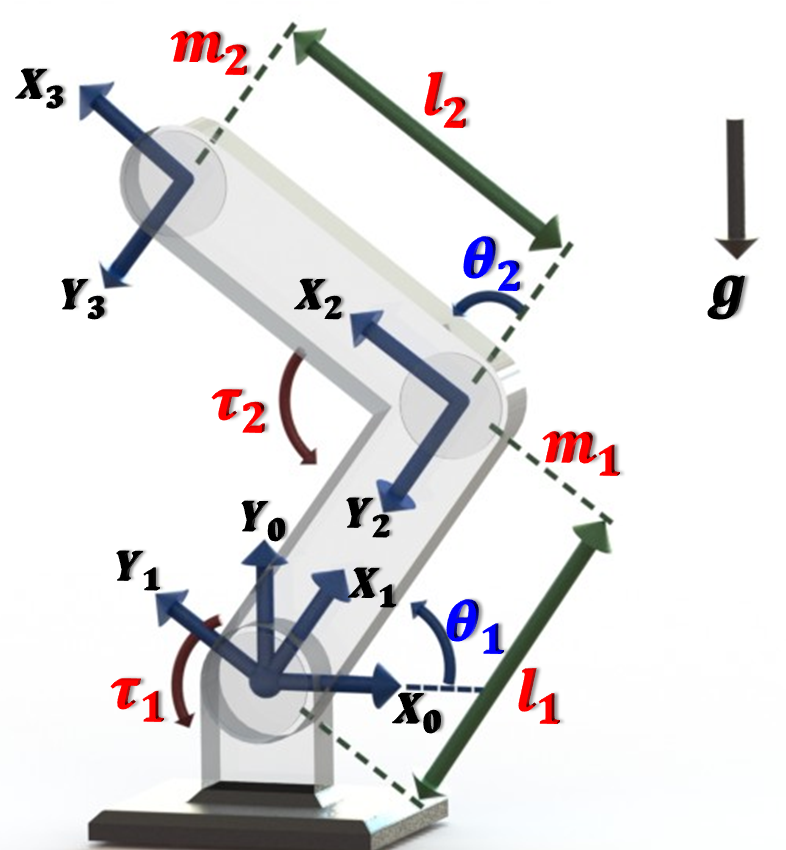 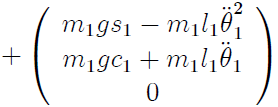 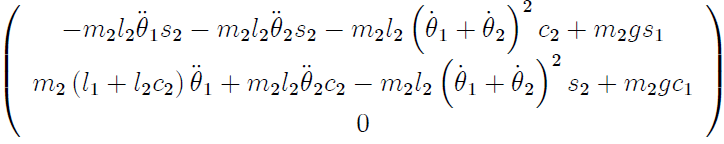 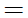 Dr. Roger Miranda Colorado
35
Ejemplo 1: ecuaciones Newton-Euler robot RR Iteraciones internas: i=1
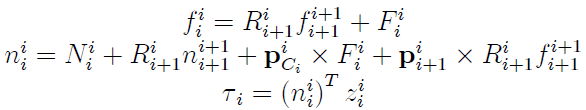 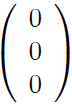 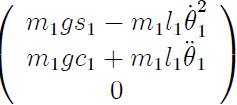 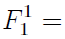 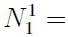 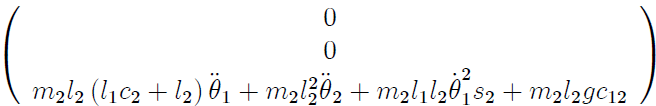 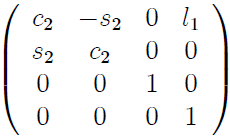 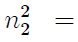 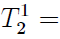 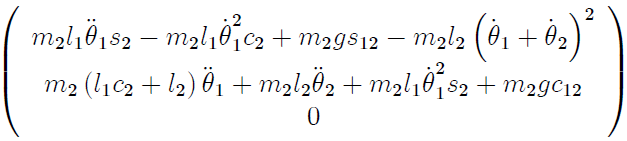 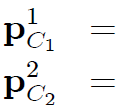 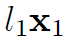 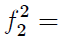 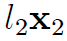 Finalmente se calcula la iteración interna con i=1 para el par:
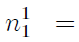 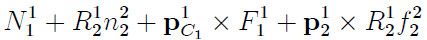 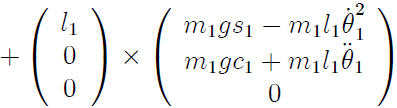 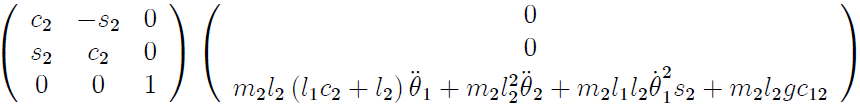 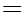 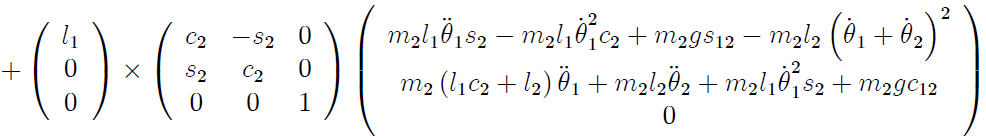 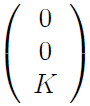 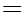 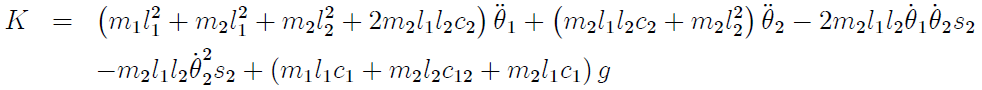 Dr. Roger Miranda Colorado
36
Ejemplo 1: ecuaciones Newton-Euler robot RR Iteraciones internas: i=1
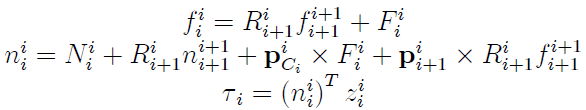 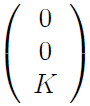 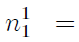 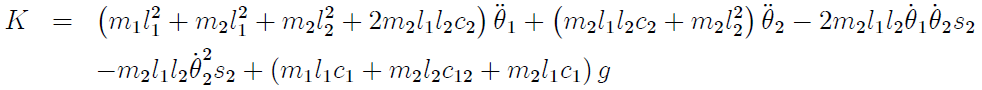 Finalmente se calcula la iteración interna con i=1 para el par:
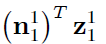 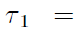 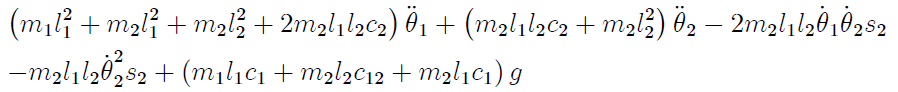 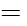 Dr. Roger Miranda Colorado
37
Ejemplo 1: ecuaciones Newton-Euler robot RR
Por lo tanto, las ecuaciones dinámicas del sistema son:
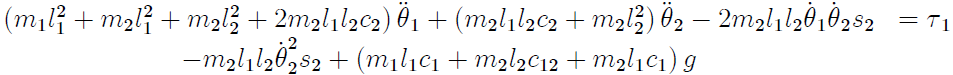 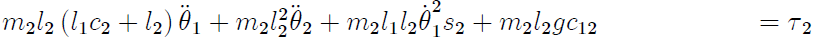 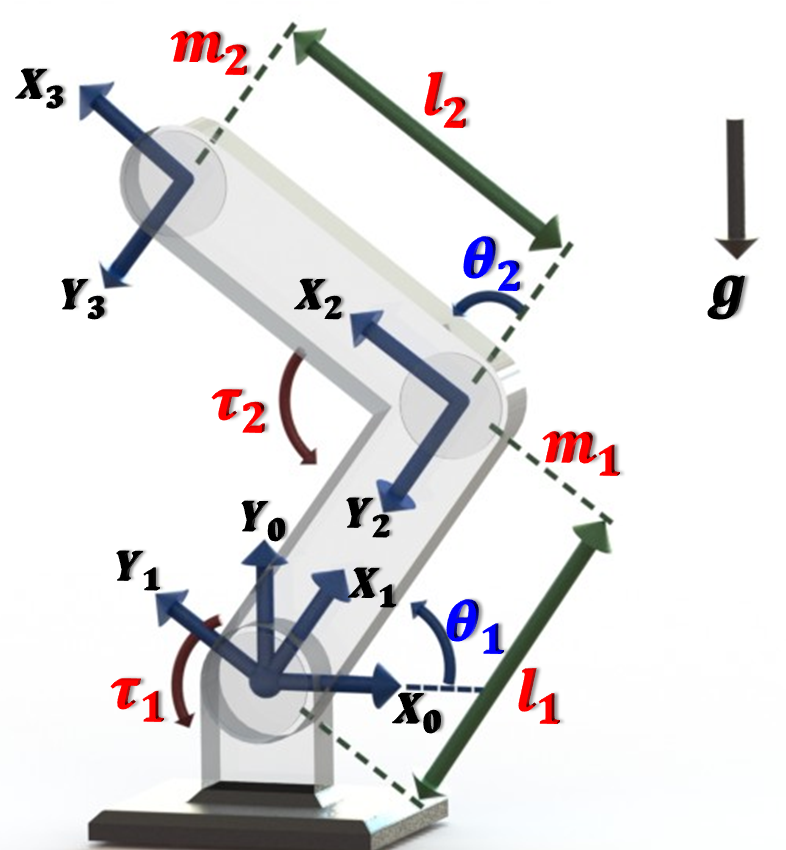 Dr. Roger Miranda Colorado
38
Ejemplo 2. Emplear las ecuaciones de Newton-Euler para determinar las ecuaciones dinámicas del siguiente robot manipulador.
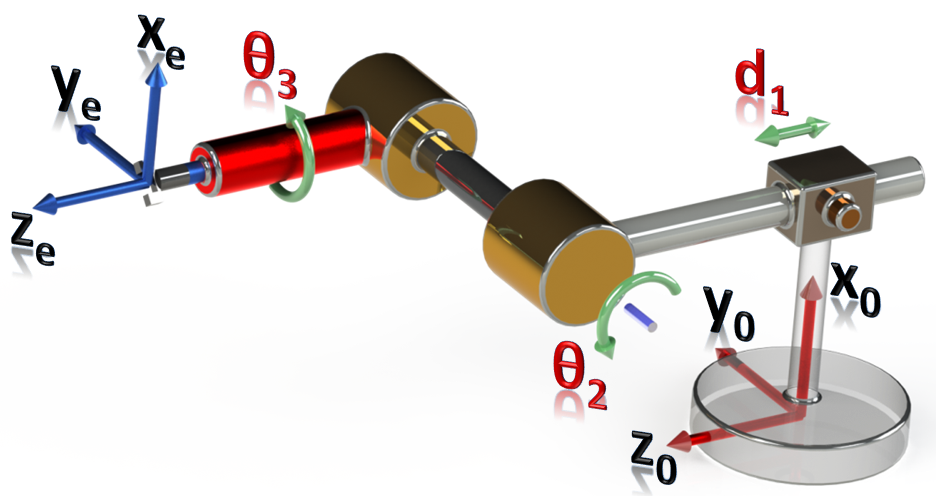 Dr. Roger Miranda Colorado
39
Ejemplo 2 ecuaciones Newton-Euler robot PRR
Primero se determina la cinemática directa del manipulador como se indica a continuación:
L3
Le
L2
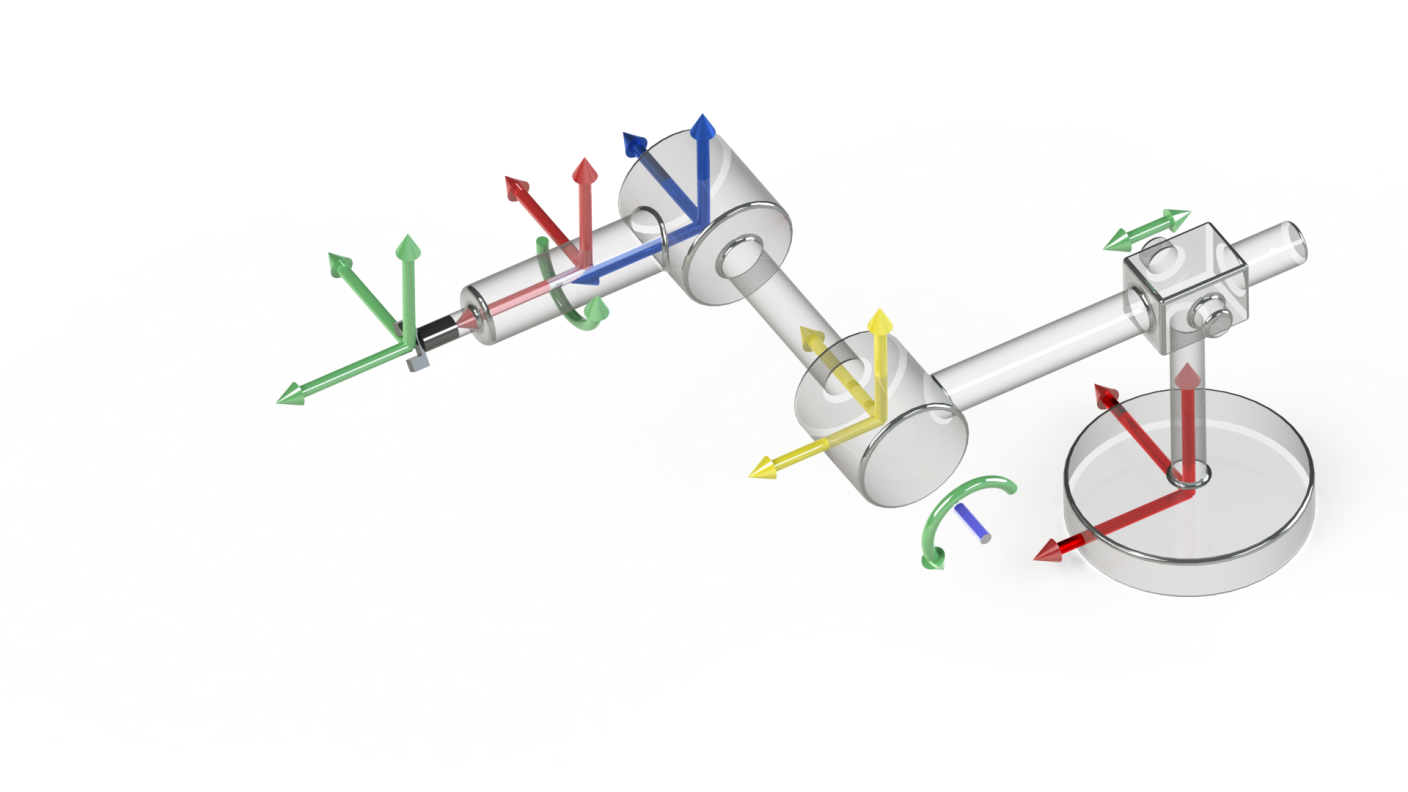 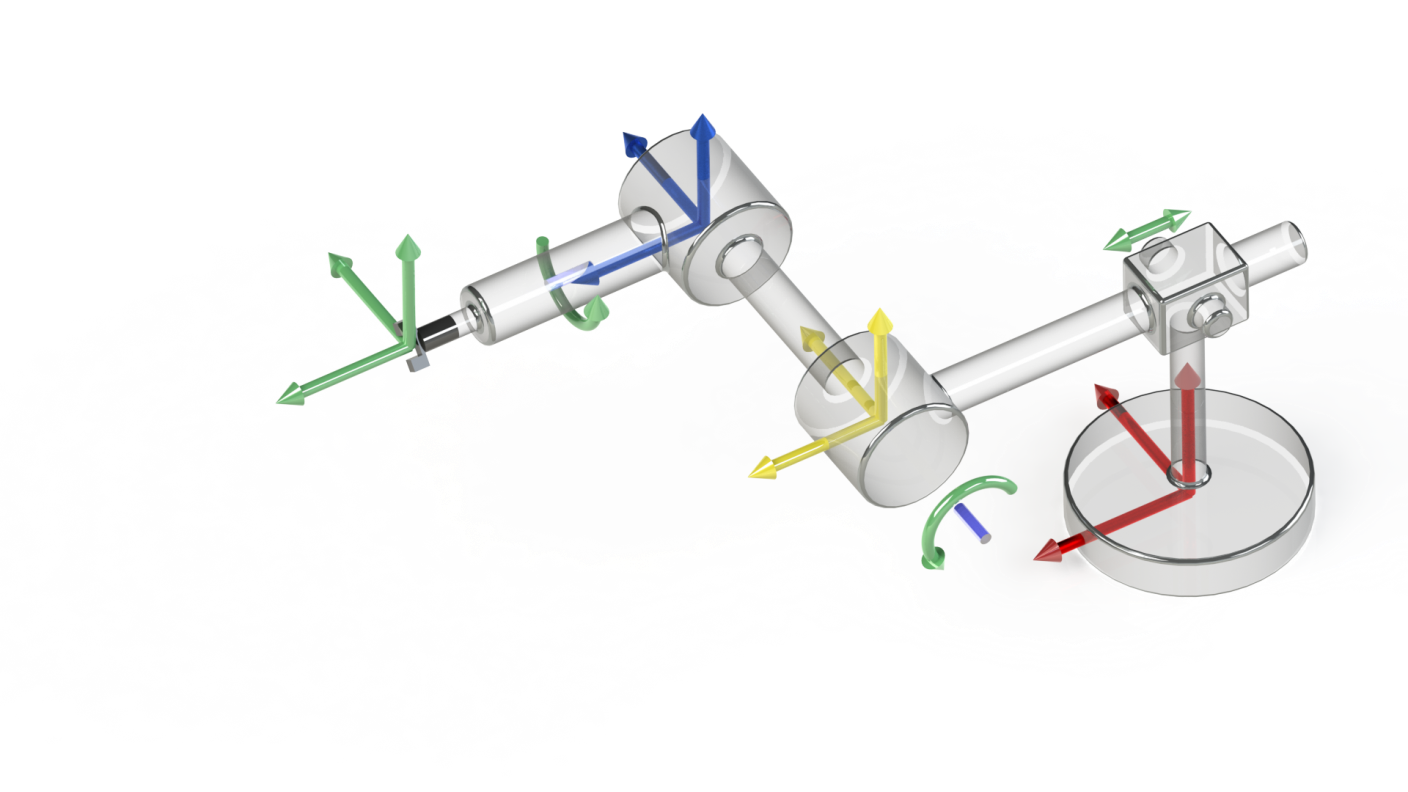 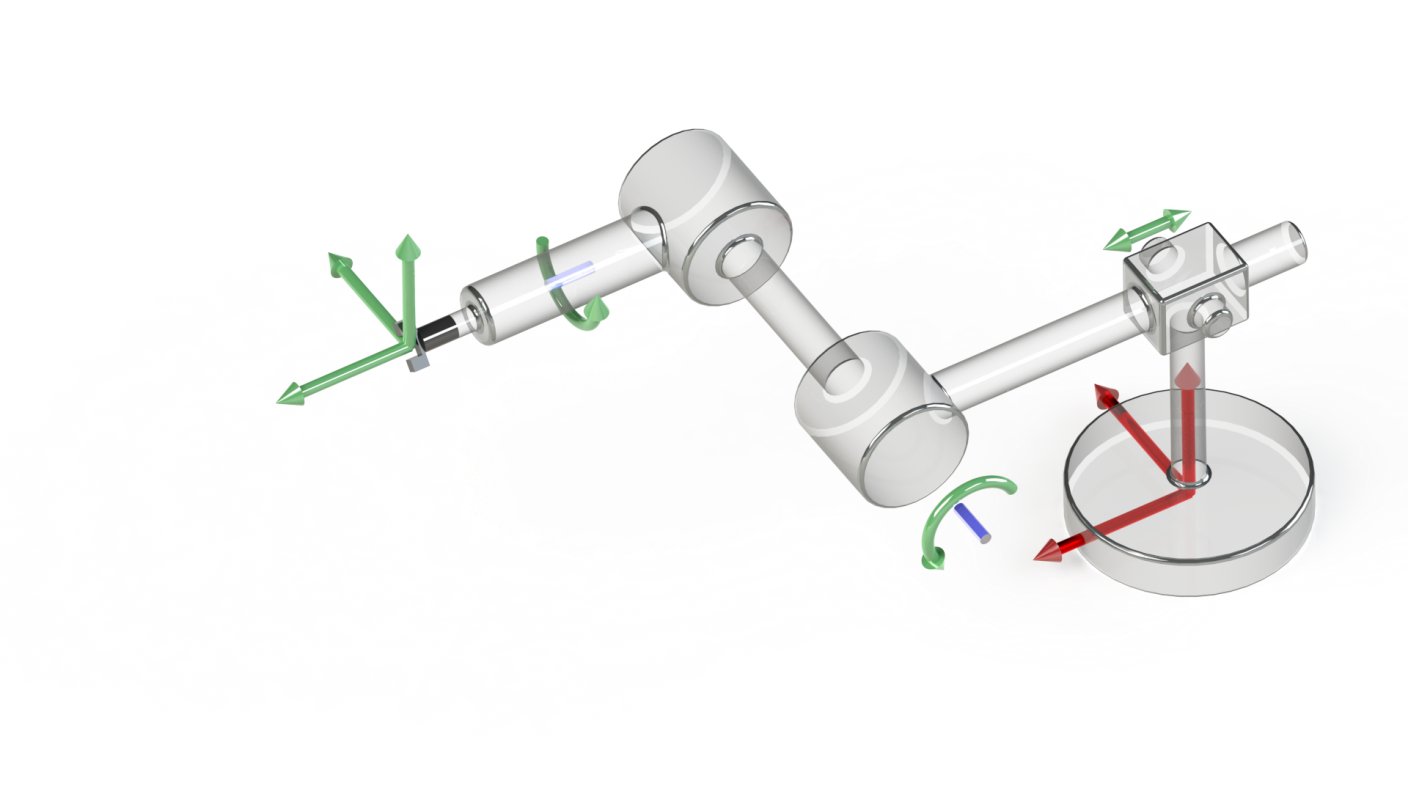 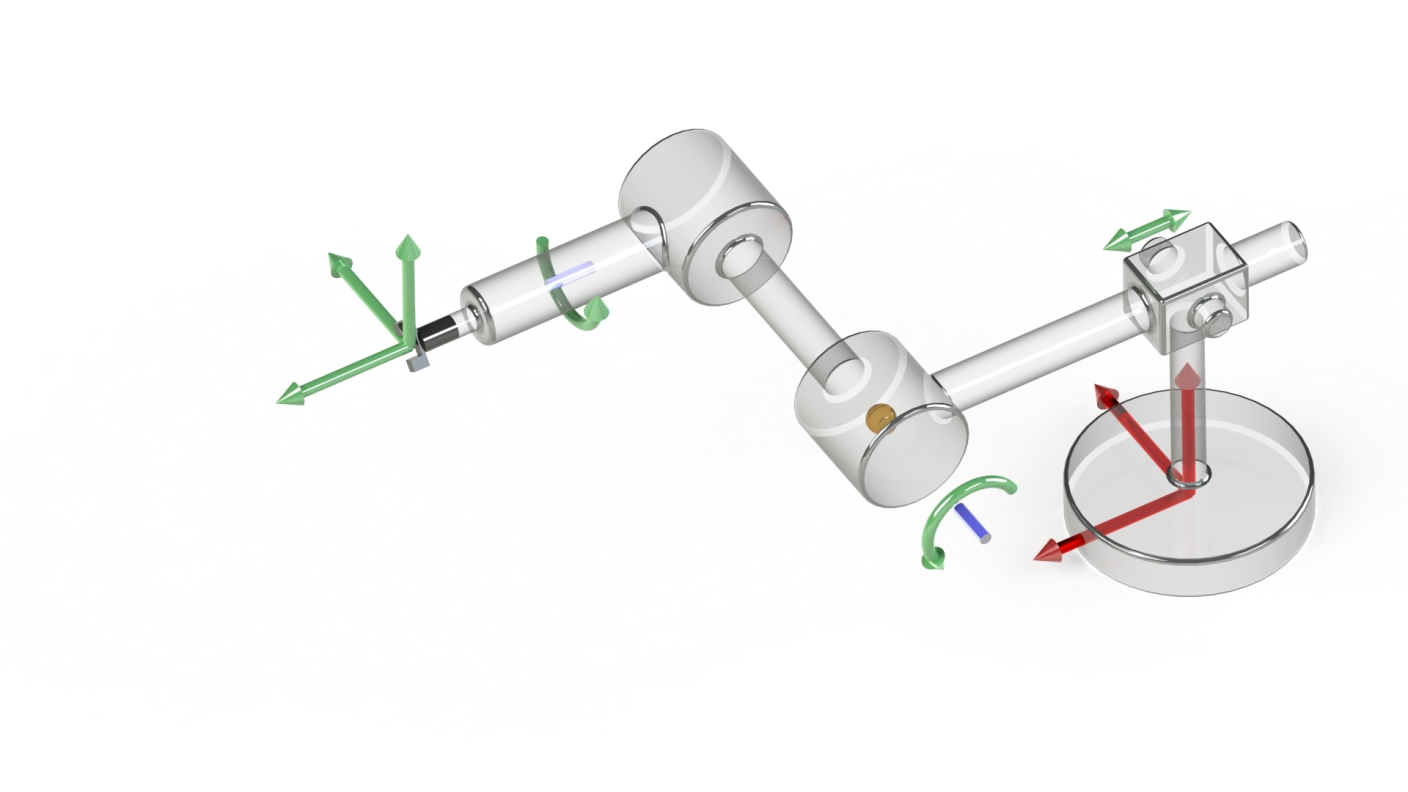 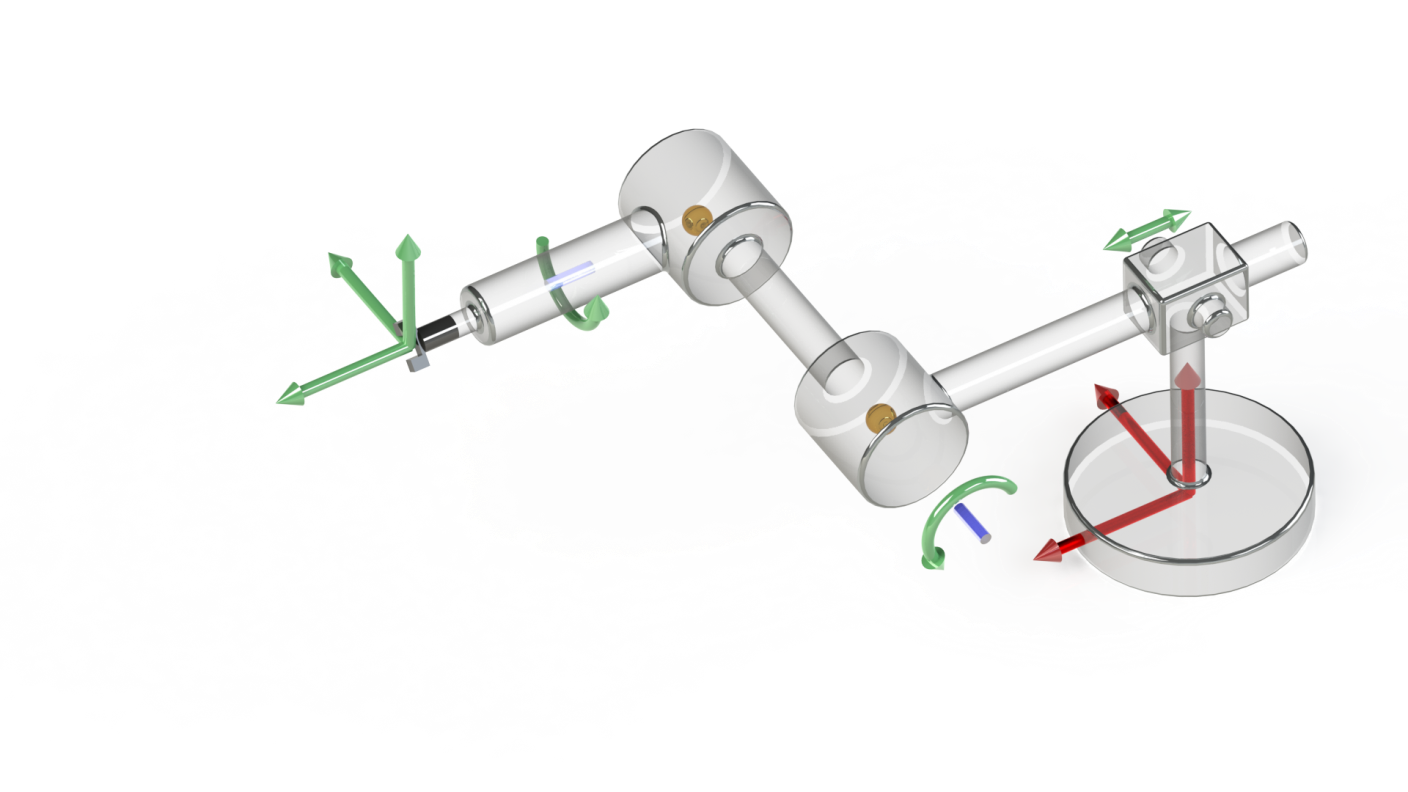 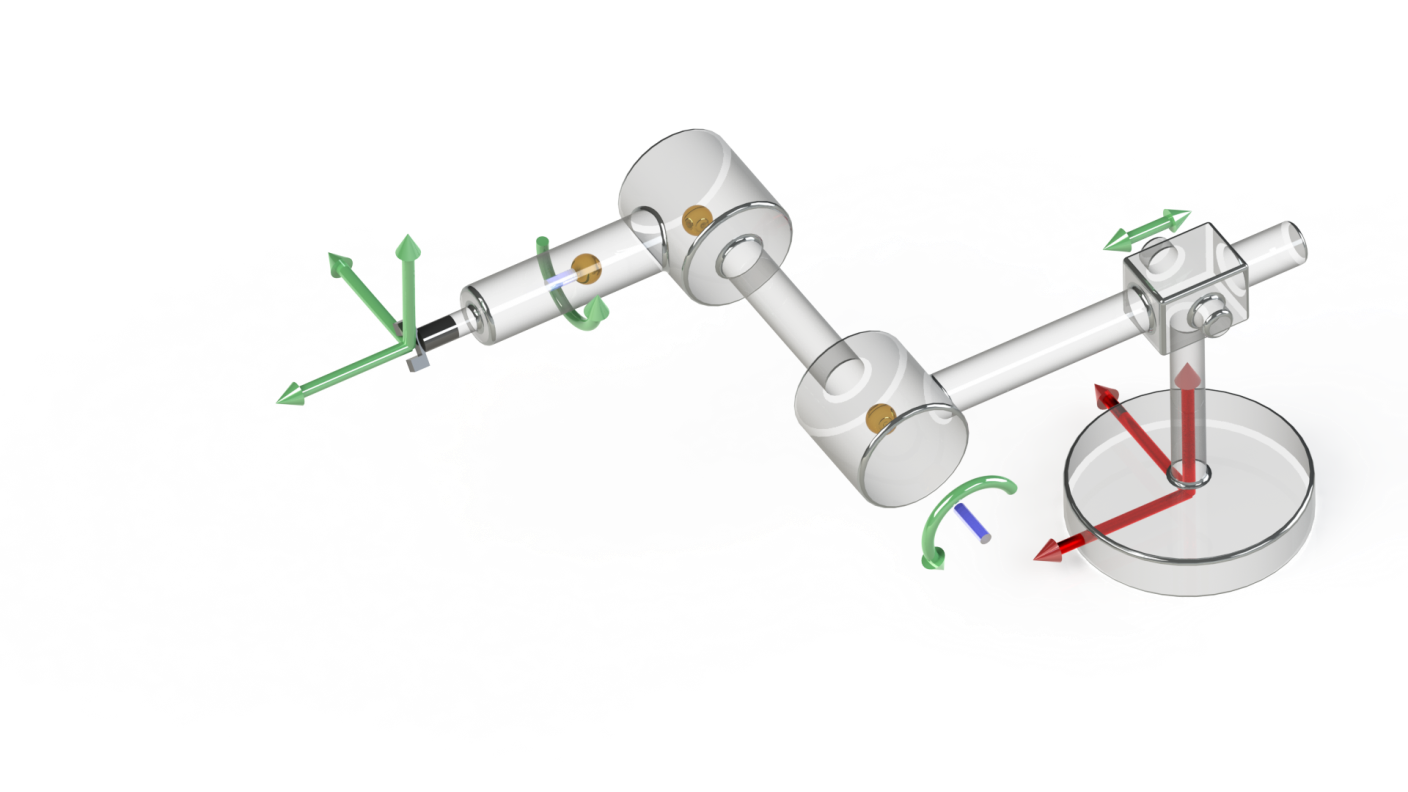 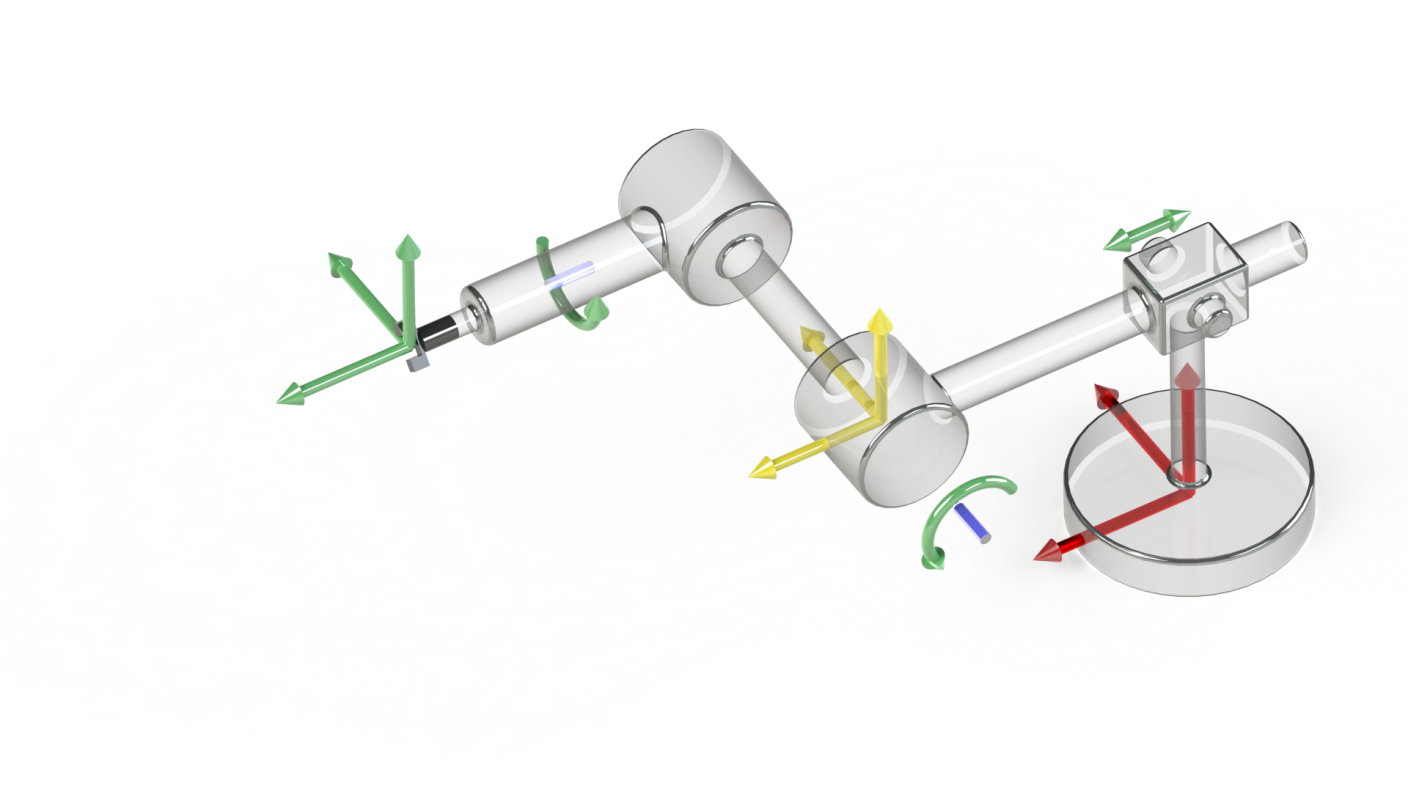 z2
x2
x3
d1
y3
xe
xe
xe
xe
ye
ye
ye
ye
-y2
x1
y1
z3
x0
x0
x0
x0
x0
y0
y0
y0
y0
y0
ze
ze
ze
ze
z1
z0
z0
z0
z0
z0
L1
UNIDAD 03. Cinemática del Manipulador
40
Ejemplo 2: ecuaciones Newton-Euler robot PRR
Ahora se determinan las matrices de transformación del manipulador:
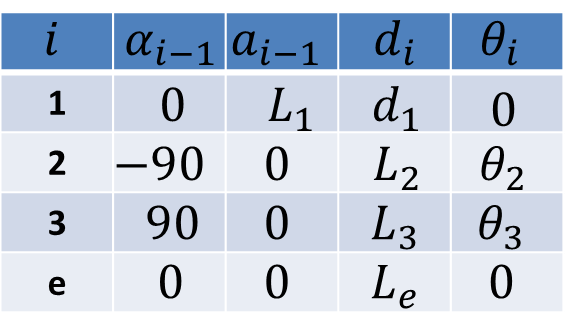 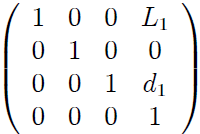 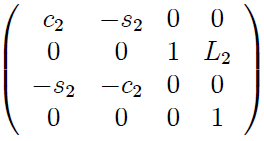 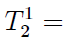 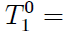 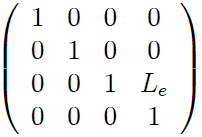 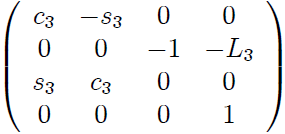 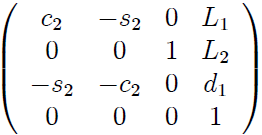 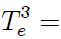 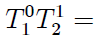 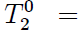 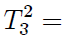 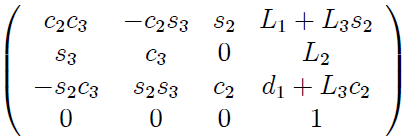 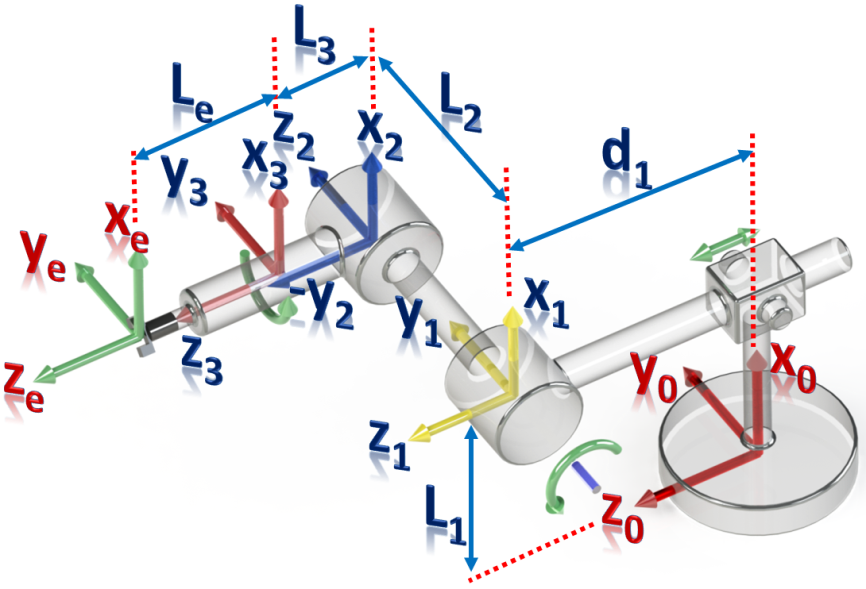 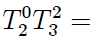 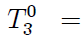 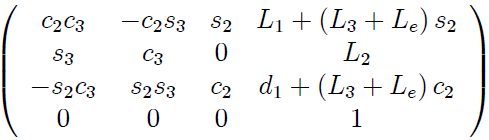 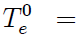 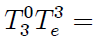 UNIDAD 03. Cinemática del Manipulador
41
Ejemplo 2: ecuaciones Newton-Euler robot PRR
Para aplicar las ecuaciones de Newton-Euler se considera de modo inicial la ubicación de los centros de masa de los eslabones:
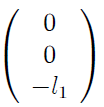 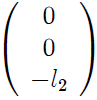 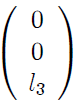 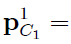 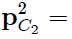 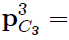 Se consideran los tensores de inercia calculados en los centros de masa de los eslabones como:
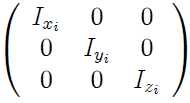 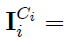 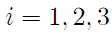 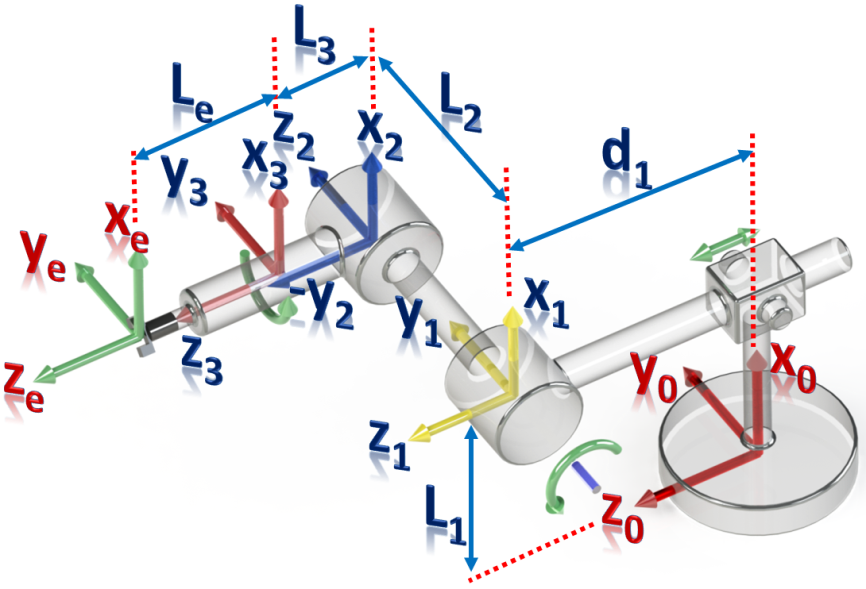 Dr. Roger Miranda Colorado
42
Ejemplo 2: ecuaciones Newton-Euler robot PRR
No se considera que el manipulador se encuentre en contacto con el medio, por lo que:
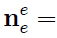 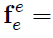 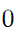 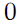 Considerando que la base del robot es fija se obtiene:
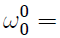 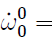 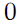 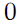 y considerando el efecto de la gravedad:
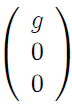 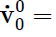 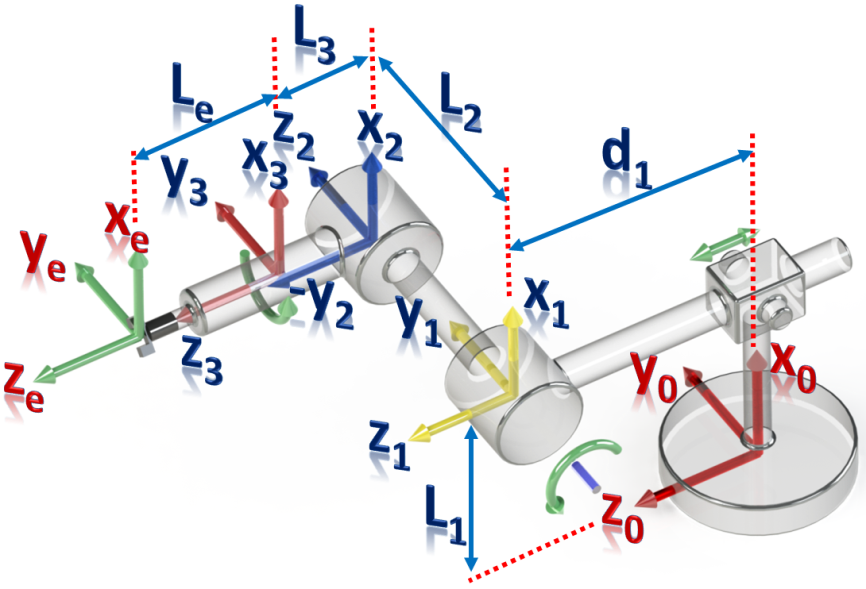 Ahora se procederá a aplicar las ecuaciones de Newton-Euler para i=0,1,2.
Dr. Roger Miranda Colorado
43
Ejemplo 2: ecuaciones Newton-Euler robot PRR Iteraciones externas: i=0
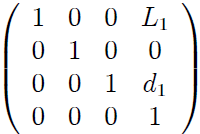 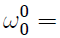 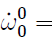 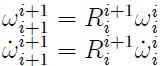 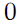 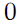 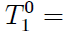 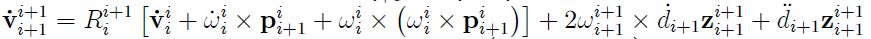 Se comienza con i=0 para iteraciones externas y articulación prismática:
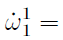 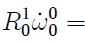 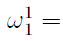 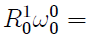 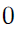 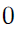 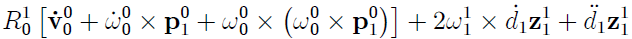 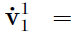 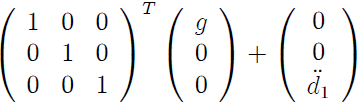 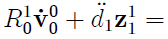 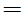 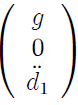 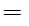 Dr. Roger Miranda Colorado
44
Ejemplo 2: ecuaciones Newton-Euler robot PRR Iteraciones externas: i=0
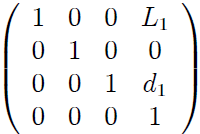 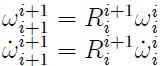 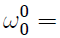 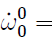 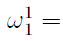 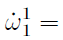 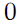 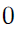 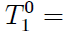 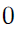 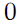 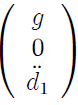 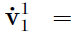 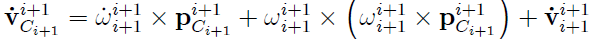 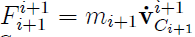 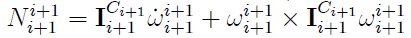 Se comienza con i=0 para iteraciones externas y articulación prismática:
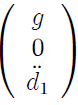 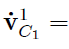 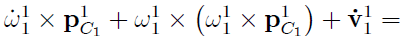 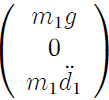 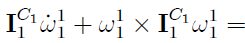 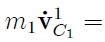 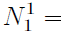 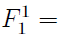 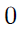 Dr. Roger Miranda Colorado
45
Ejemplo 2: ecuaciones Newton-Euler robot PRR Iteraciones externas: i=1
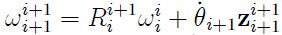 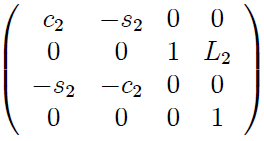 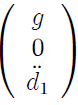 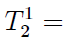 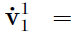 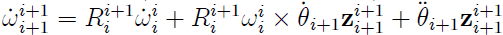 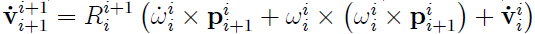 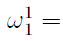 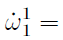 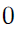 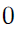 Ahora se continúa con la articulación rotacional para i=1:
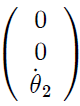 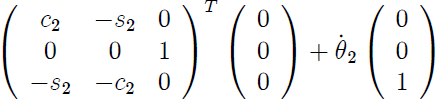 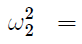 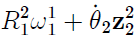 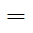 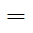 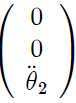 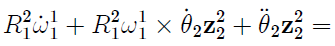 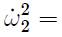 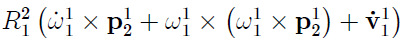 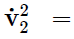 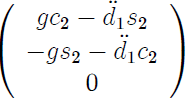 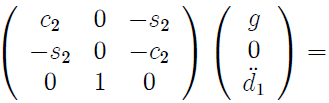 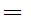 Dr. Roger Miranda Colorado
46
Ejemplo 2: ecuaciones Newton-Euler robot PRR Iteraciones externas: i=1
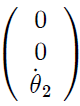 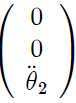 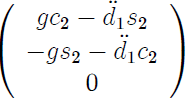 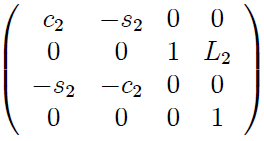 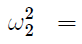 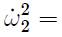 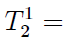 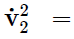 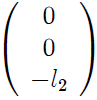 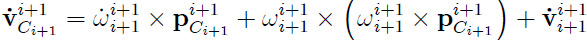 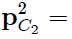 Ahora se continúa con la articulación rotacional para i=1:
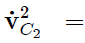 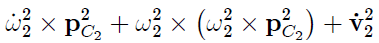 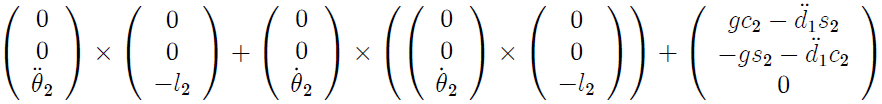 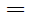 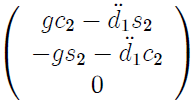 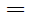 Dr. Roger Miranda Colorado
47
Ejemplo 2: ecuaciones Newton-Euler robot PRR Iteraciones externas: i=1
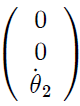 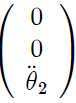 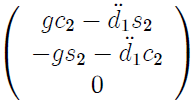 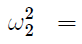 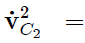 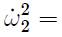 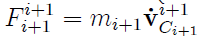 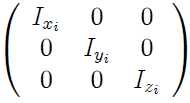 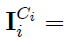 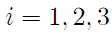 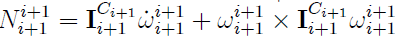 Ahora se continúa con la articulación rotacional para i=1:
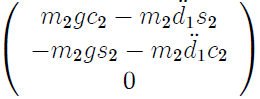 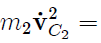 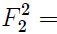 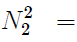 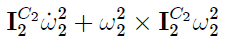 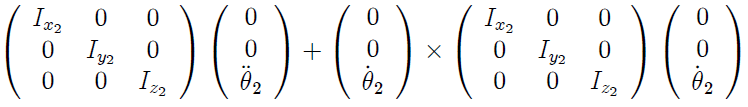 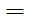 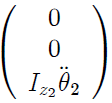 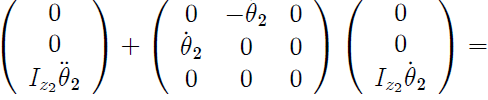 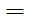 Dr. Roger Miranda Colorado
48
Ejemplo 2: ecuaciones Newton-Euler robot PRR Iteraciones externas: i=2
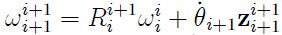 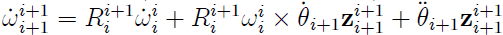 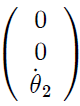 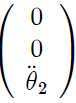 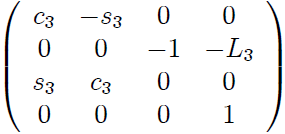 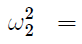 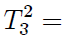 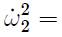 Finalmente se analiza la articulación rotacional para i=2:
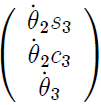 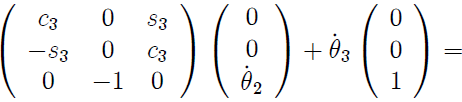 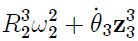 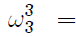 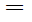 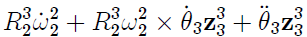 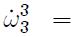 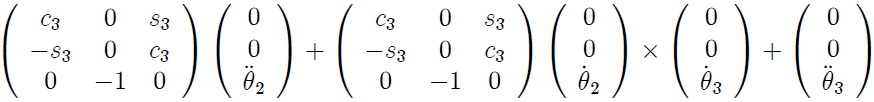 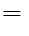 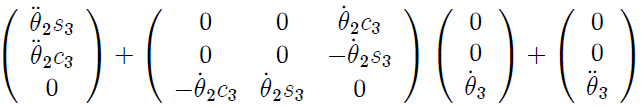 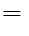 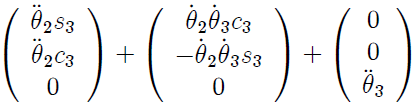 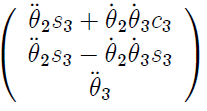 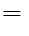 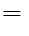 Dr. Roger Miranda Colorado
49
Ejemplo 2: ecuaciones Newton-Euler robot PRR Iteraciones externas: i=2
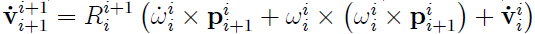 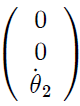 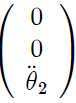 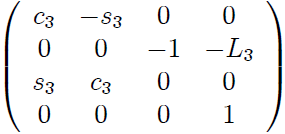 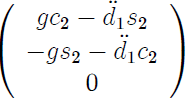 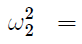 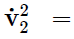 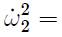 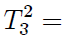 Finalmente se analiza la articulación rotacional para i=2:
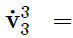 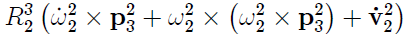 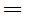 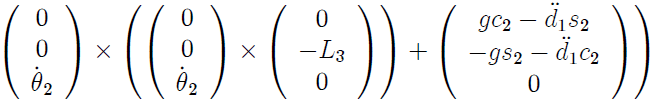 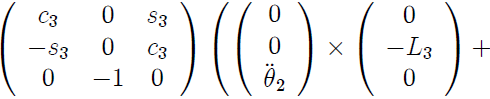 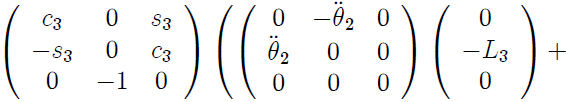 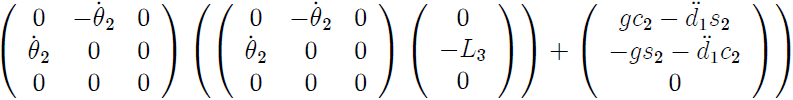 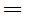 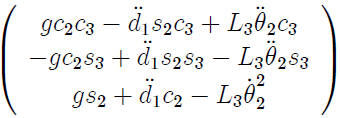 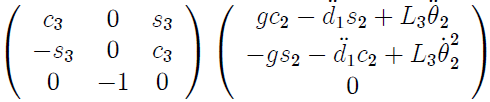 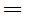 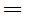 Dr. Roger Miranda Colorado
50
Ejemplo 2: ecuaciones Newton-Euler robot PRR Iteraciones externas: i=2
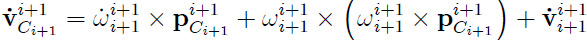 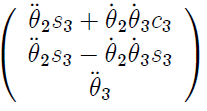 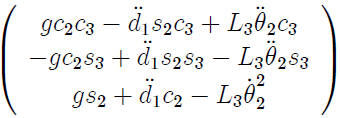 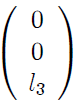 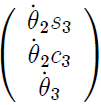 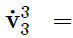 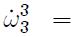 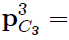 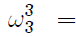 Finalmente se analiza la articulación rotacional para i=2:
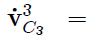 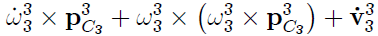 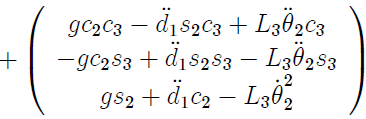 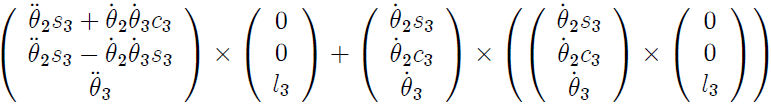 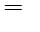 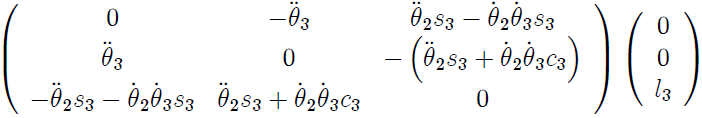 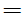 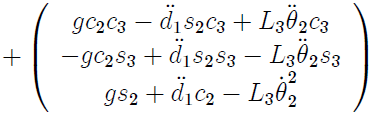 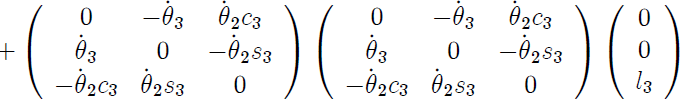 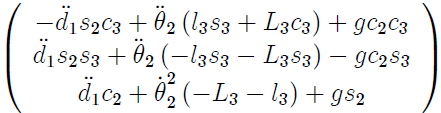 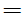 Dr. Roger Miranda Colorado
51
Ejemplo 2: ecuaciones Newton-Euler robot PRR Iteraciones externas: i=2
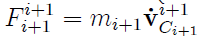 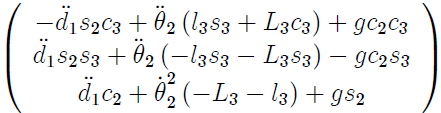 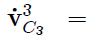 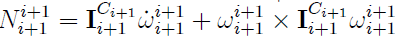 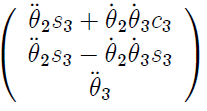 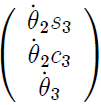 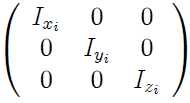 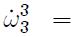 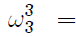 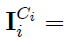 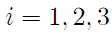 Finalmente se analiza la articulación rotacional para i=2:
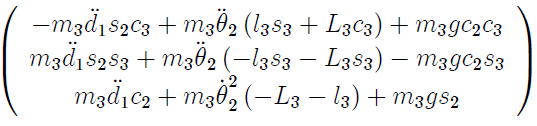 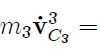 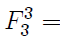 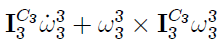 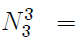 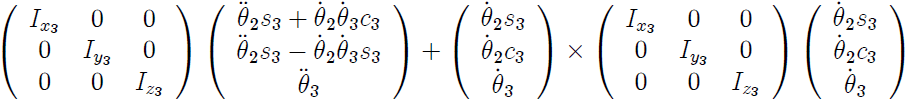 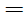 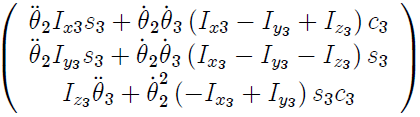 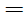 Dr. Roger Miranda Colorado
52
Ejemplo 2: ecuaciones Newton-Euler robot PRR Iteraciones internas: i=3
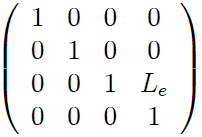 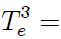 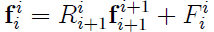 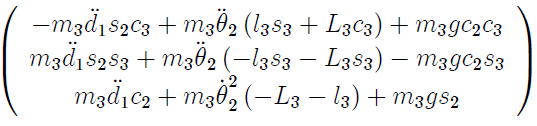 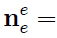 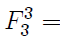 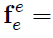 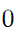 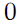 Ahora se realizan las iteraciones internas para la articulación rotacional con i=3:
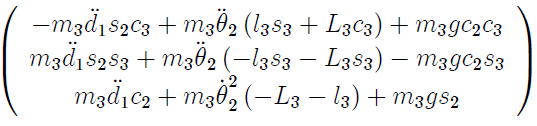 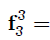 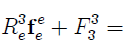 No se considera que el manipulador entre en contacto con el medio por lo que las fuerzas y pares en el efector final se consideran nulos.
Dr. Roger Miranda Colorado
53
Ejemplo 2: ecuaciones Newton-Euler robot PRR Iteraciones internas: i=3
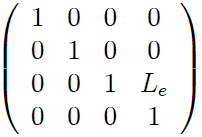 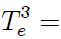 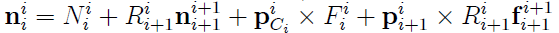 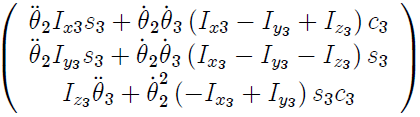 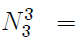 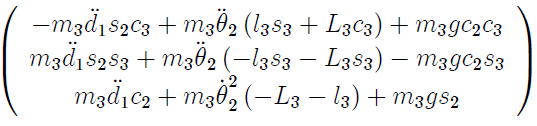 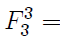 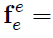 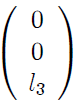 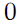 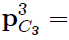 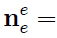 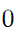 Iteraciones internas para la articulación rotacional con i=3:
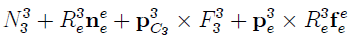 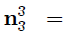 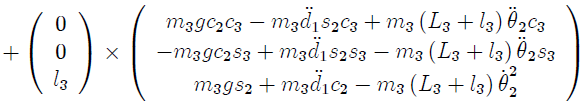 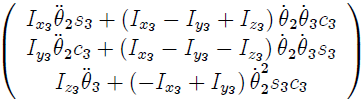 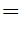 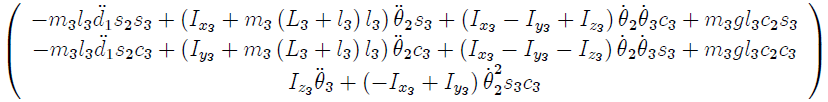 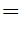 Dr. Roger Miranda Colorado
54
Ejemplo 2: ecuaciones Newton-Euler robot PRR Iteraciones internas: i=3
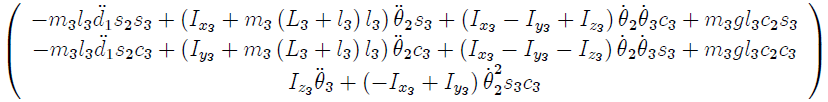 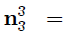 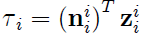 Iteraciones internas para la articulación rotacional con i=3:
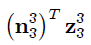 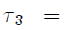 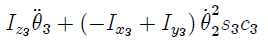 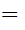 Dr. Roger Miranda Colorado
55
Ejemplo 2: ecuaciones Newton-Euler robot PRR Iteraciones internas: i=2
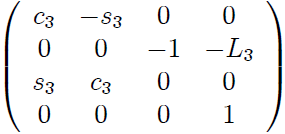 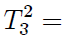 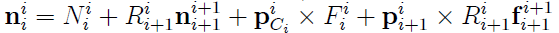 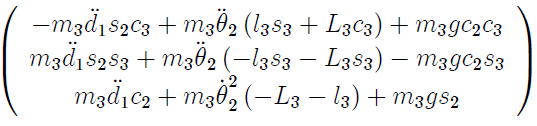 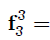 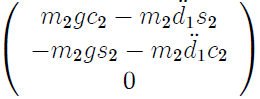 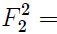 Iteraciones internas para la articulación rotacional con i=2:
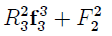 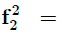 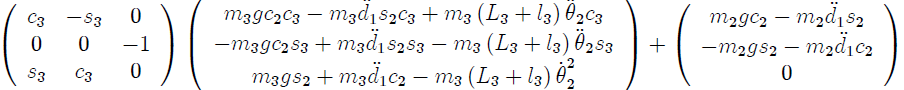 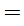 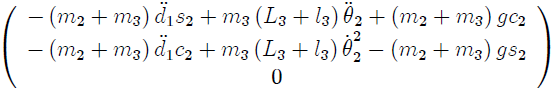 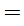 Dr. Roger Miranda Colorado
56
Ejemplo 2: ecuaciones Newton-Euler robot PRR Iteraciones internas: i=2
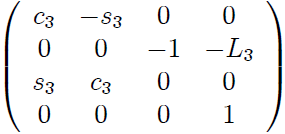 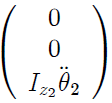 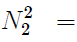 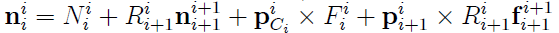 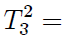 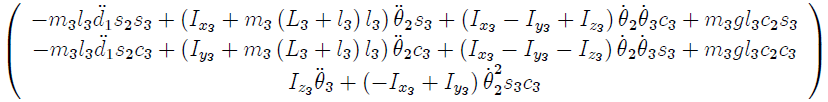 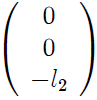 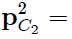 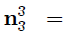 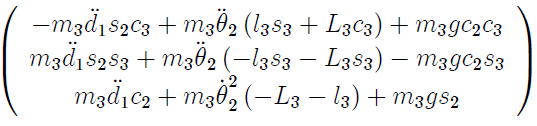 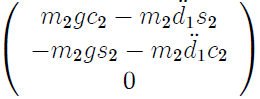 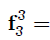 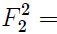 Iteraciones internas para la articulación rotacional con i=2:
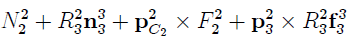 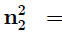 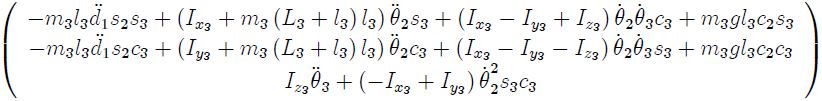 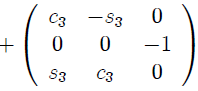 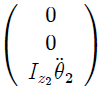 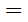 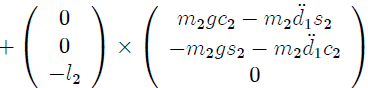 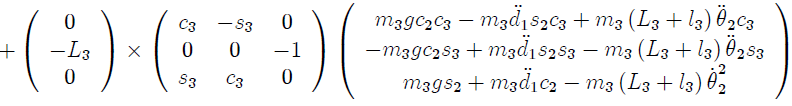 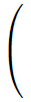 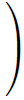 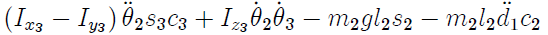 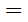 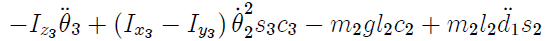 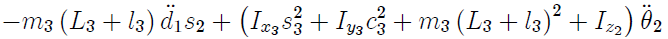 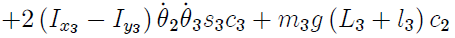 Dr. Roger Miranda Colorado
57
Ejemplo 2: ecuaciones Newton-Euler robot PRR Iteraciones internas: i=2
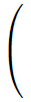 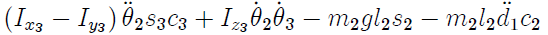 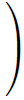 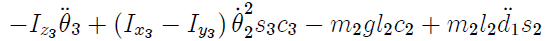 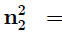 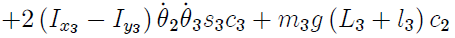 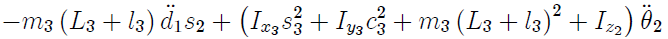 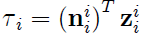 Iteraciones internas para la articulación rotacional con i=2:
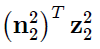 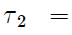 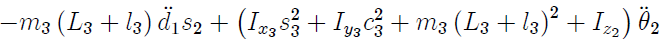 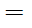 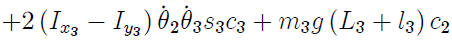 Dr. Roger Miranda Colorado
58
Ejemplo 2: ecuaciones Newton-Euler robot PRR Iteraciones internas: i=1
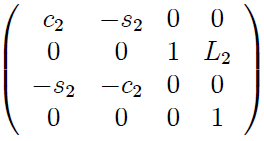 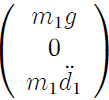 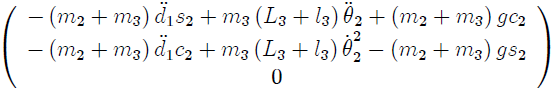 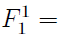 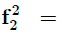 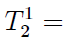 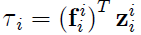 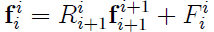 Iteraciones internas para la articulación rotacional con i=1:
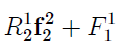 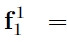 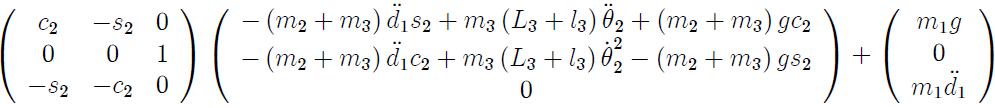 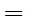 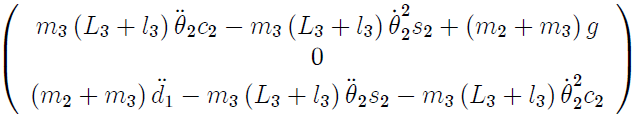 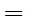 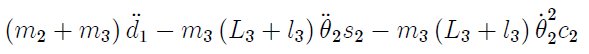 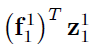 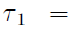 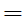 Dr. Roger Miranda Colorado
59
Ejemplo 2: ecuaciones Newton-Euler robot PRR
De esta manera, las ecuaciones dinámicas del manipulador son:
L3
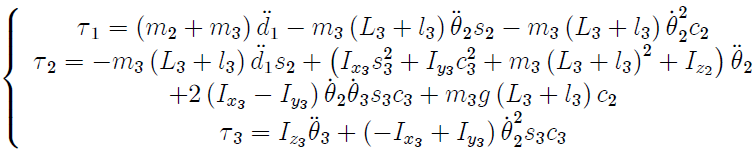 Le
L2
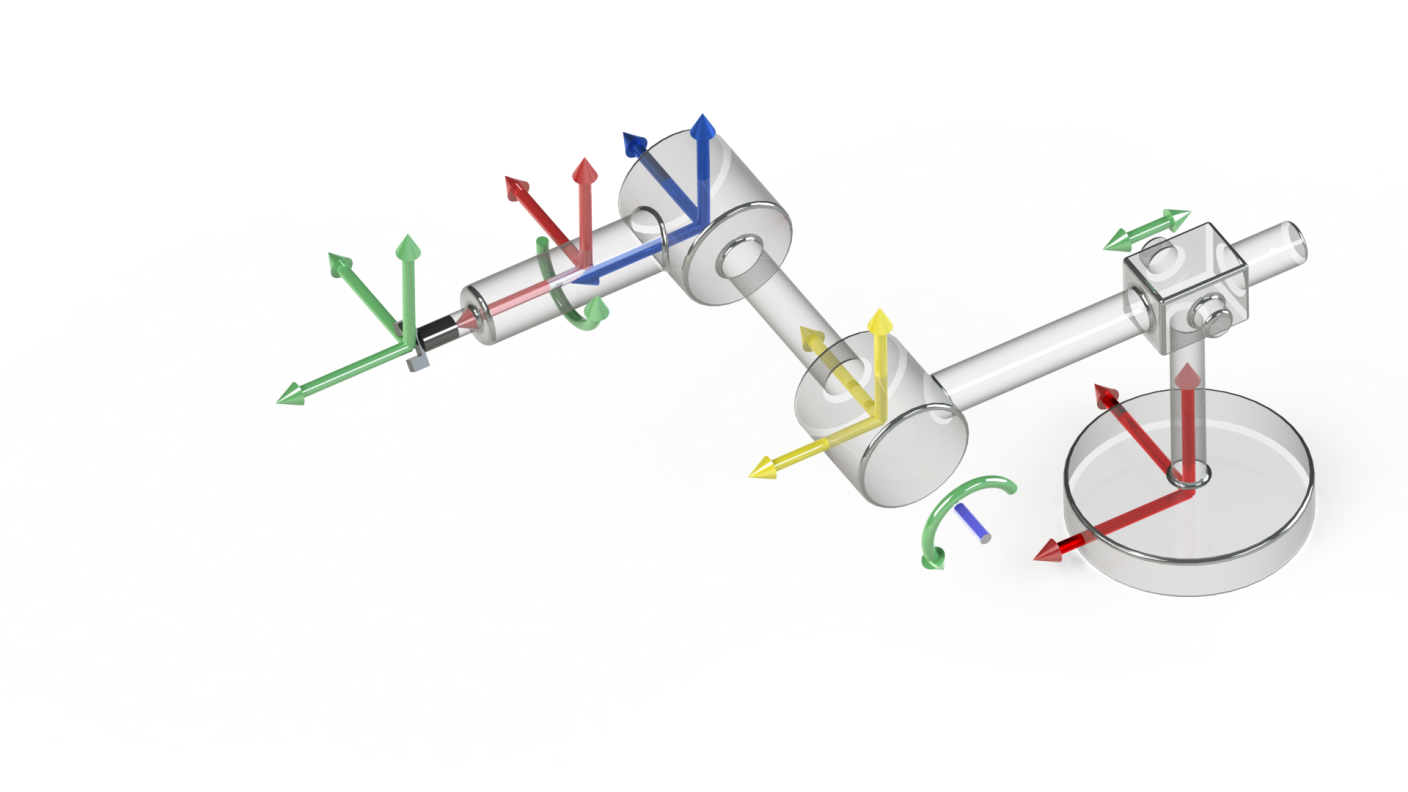 z2
x2
x3
d1
y3
xe
xe
xe
xe
ye
ye
ye
ye
-y2
x1
y1
z3
x0
x0
x0
x0
x0
y0
y0
y0
y0
y0
ze
ze
ze
ze
z1
z0
z0
z0
z0
z0
L1
Dr. Roger Miranda Colorado
60
Ejemplo 2: ecuaciones Newton-Euler robot PRR
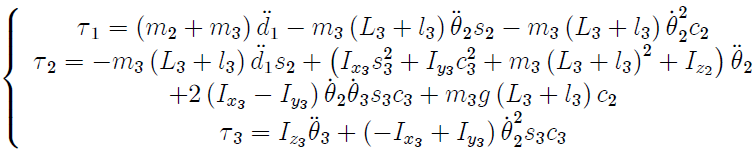 Un aspecto importante es que las ecuaciones anteriores pueden factorizarse de la siguiente manera:
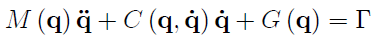 donde:
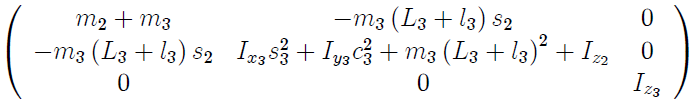 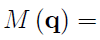 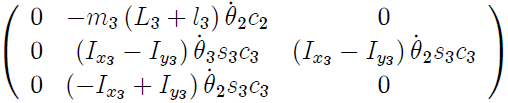 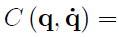 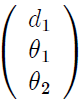 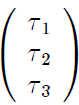 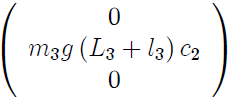 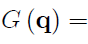 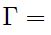 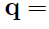 Dr. Roger Miranda Colorado
61
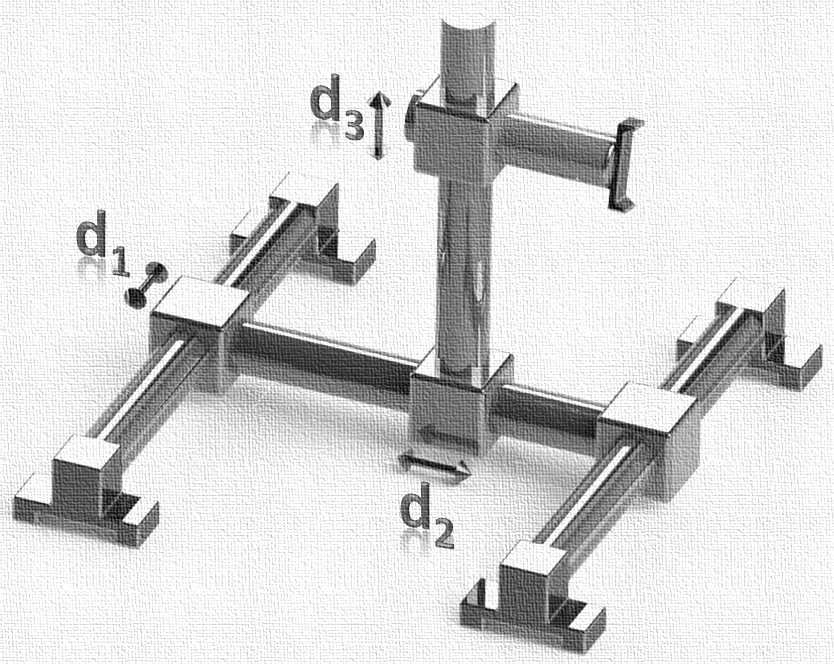 FIN UNIDAD 02: 
ECUACIONES DINÁMICAS
NEWTON-EULER
Roger Miranda Colorado